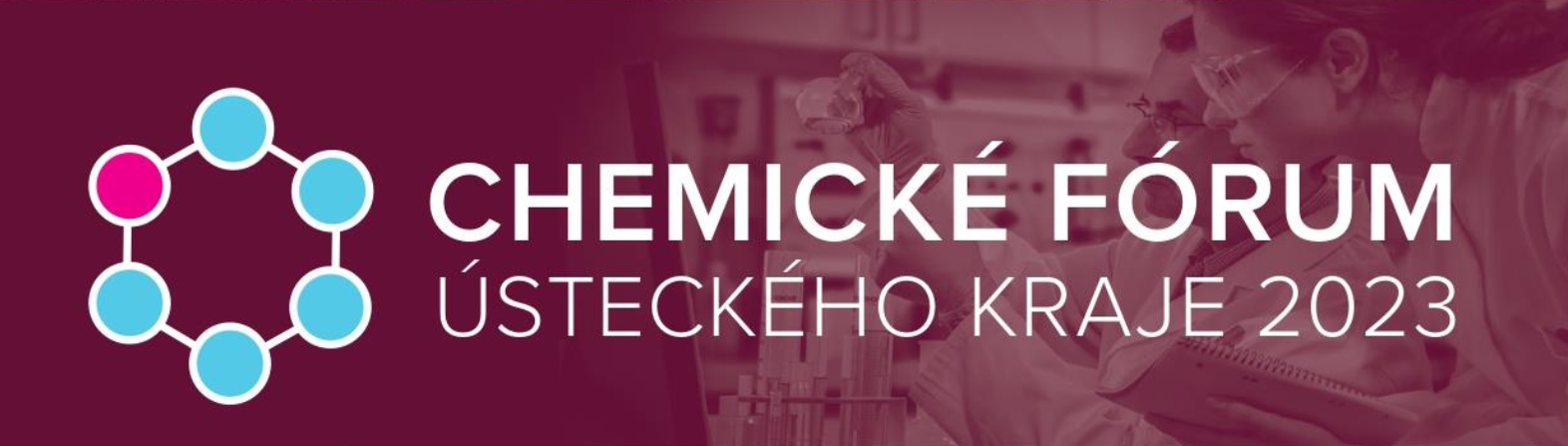 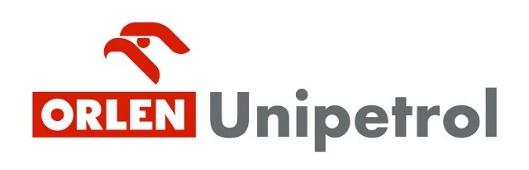 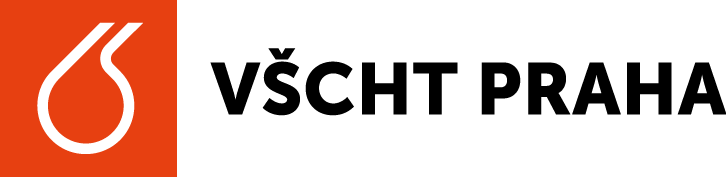 TECHNICKÉ VZDĚLÁVÁNÍ VE VZTAHU K BUDOUCÍM POTŘEBÁM ÚSTECKÉHO KRAJE
Bělohlav V.1, Herink T.2
1ČVUT v Praze, Fakulta strojní, Ústav procesní a zpracovatelské techniky
2ORLEN Unipetrol RPA, Litvínov – Záluží
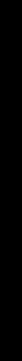 Moderní technické vzdělávání
1 | Principy vzdělávacích metod
2 | Projekty technického vzdělávání
3 | Přínosy zážitkového vzdělávání
4 | AI v technickém vzdělávání
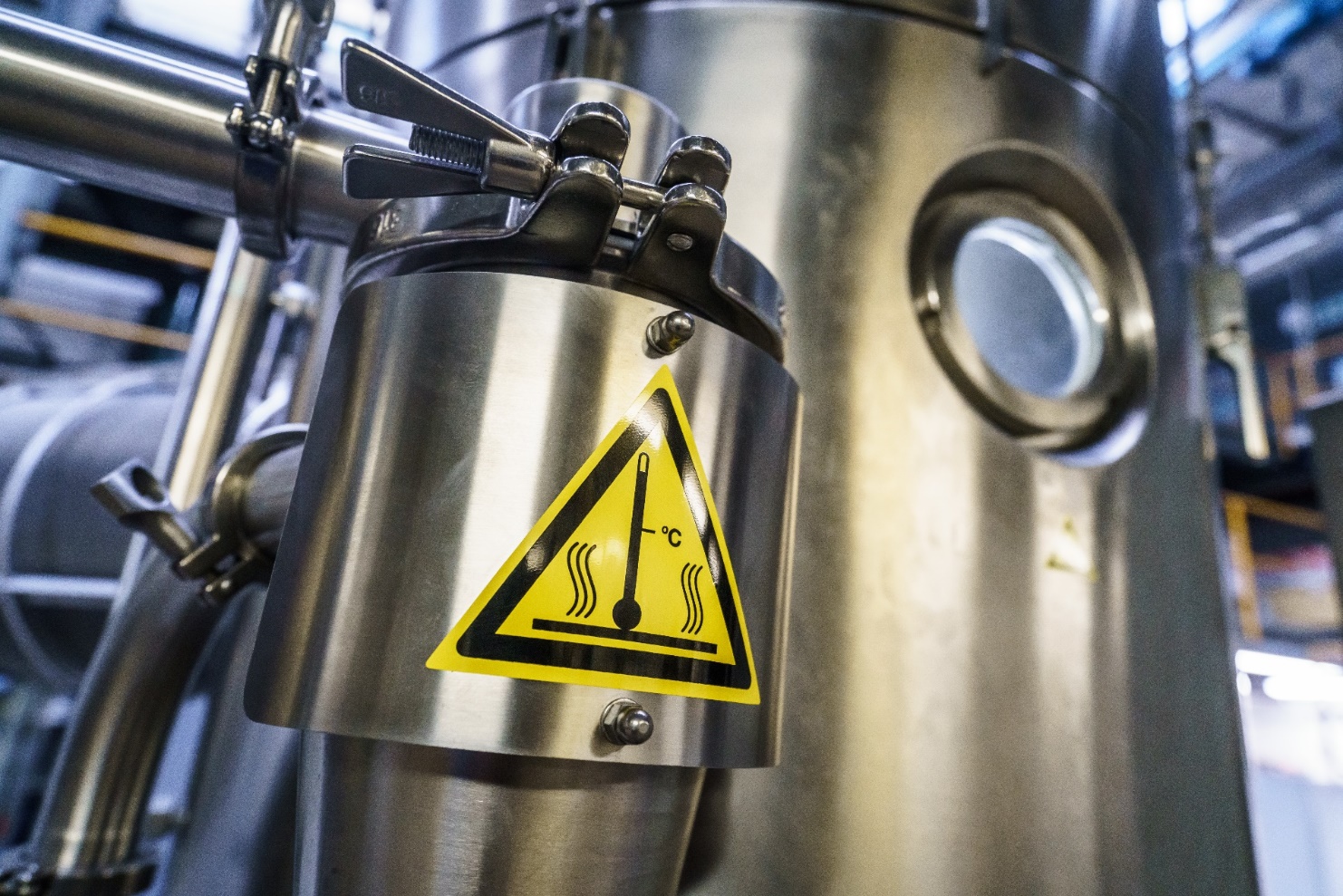 1
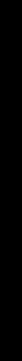 Principy vzdělávacích metod
TEORIE
CVIČENÍ
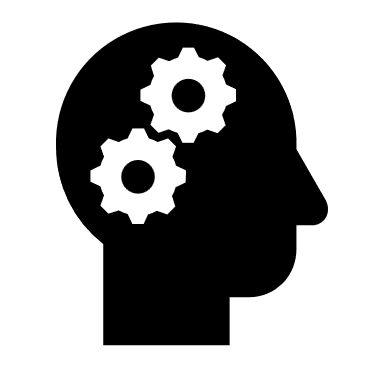 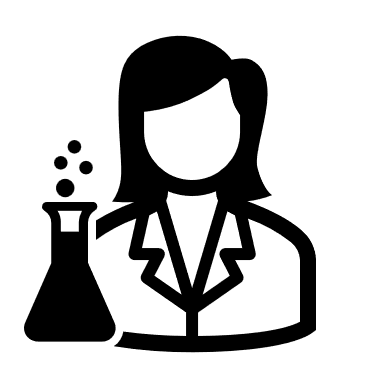 AKTIVITA
Principy vzdělávacích metod
Projekty technického vzdělávání
Přínosy zážitkového vzdělávání
AI v technickém vzdělávání
1
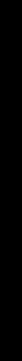 Principy vzdělávacích metod
TEORIE
CVIČENÍ
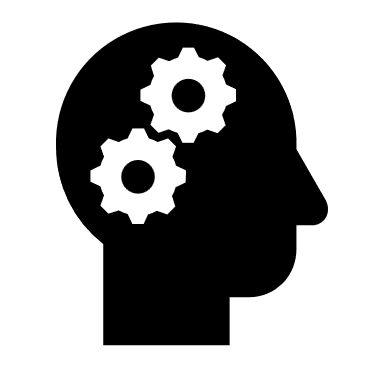 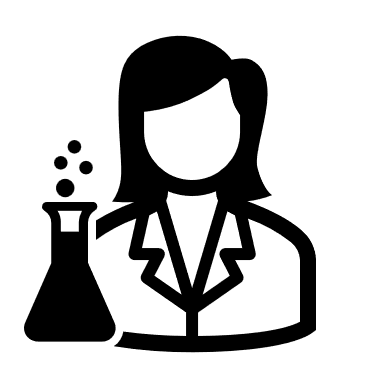 AKTIVNÍ VÝUKA
zpětná
vazba
reflexe
Principy vzdělávacích metod
Projekty technického vzdělávání
Přínosy zážitkového vzdělávání
AI v technickém vzdělávání
1
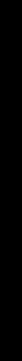 Principy vzdělávacích metod
Aktivní výuka | Bakalářské a Magisterské studijní programy
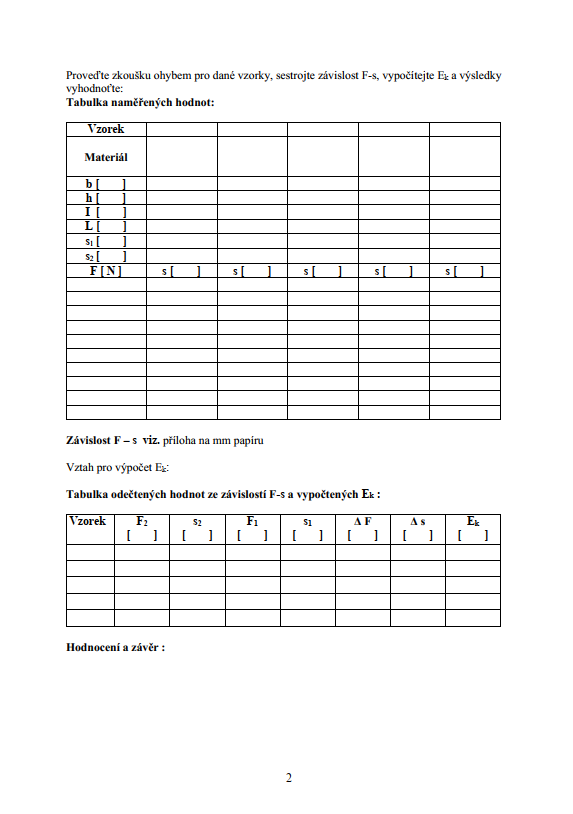 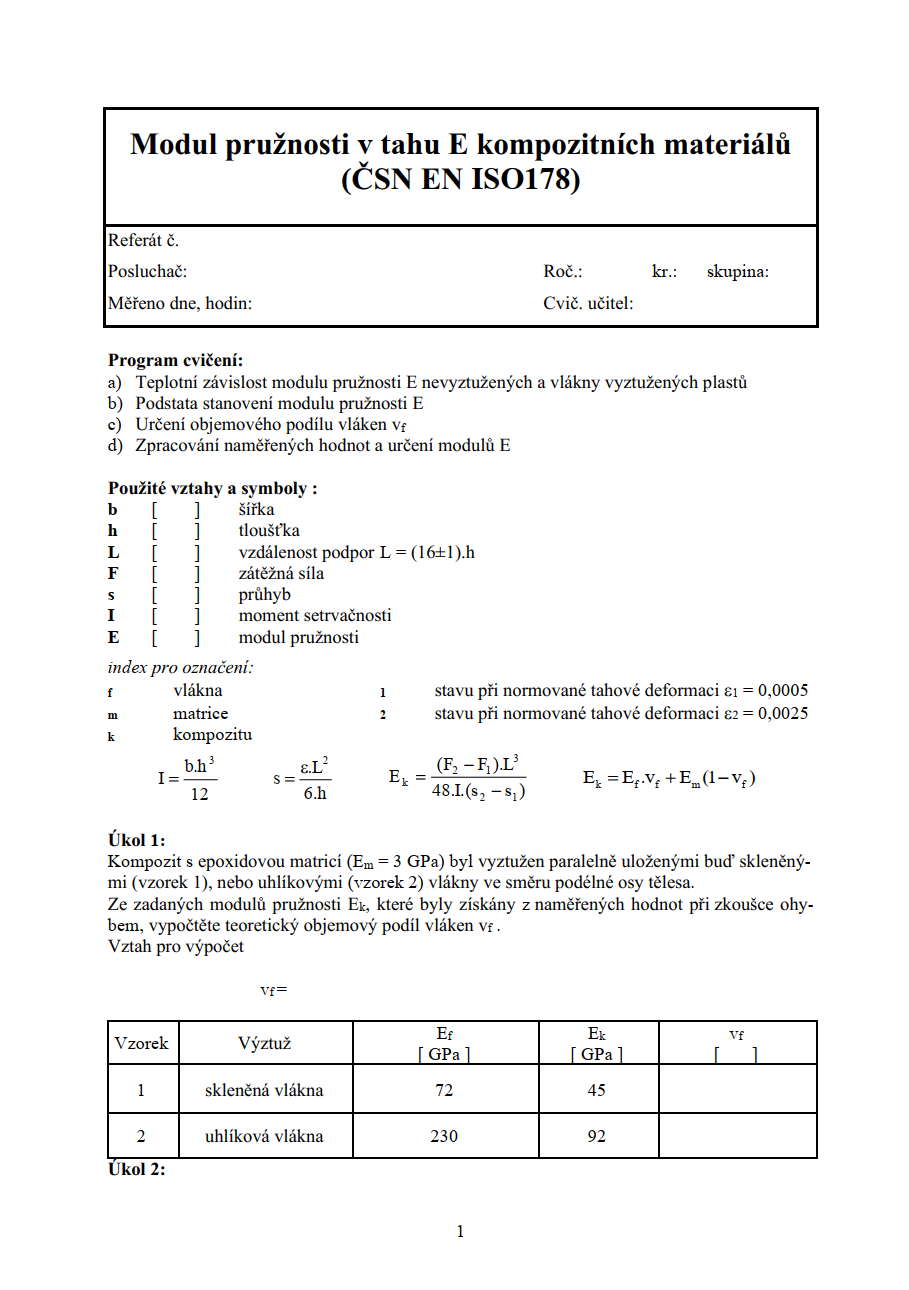 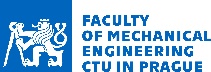 Principy vzdělávacích metod
Projekty technického vzdělávání
Přínosy zážitkového vzdělávání
AI v technickém vzdělávání
1
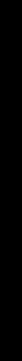 Principy vzdělávacích metod
Aktivní výuka | Bakalářské a Magisterské studijní programy
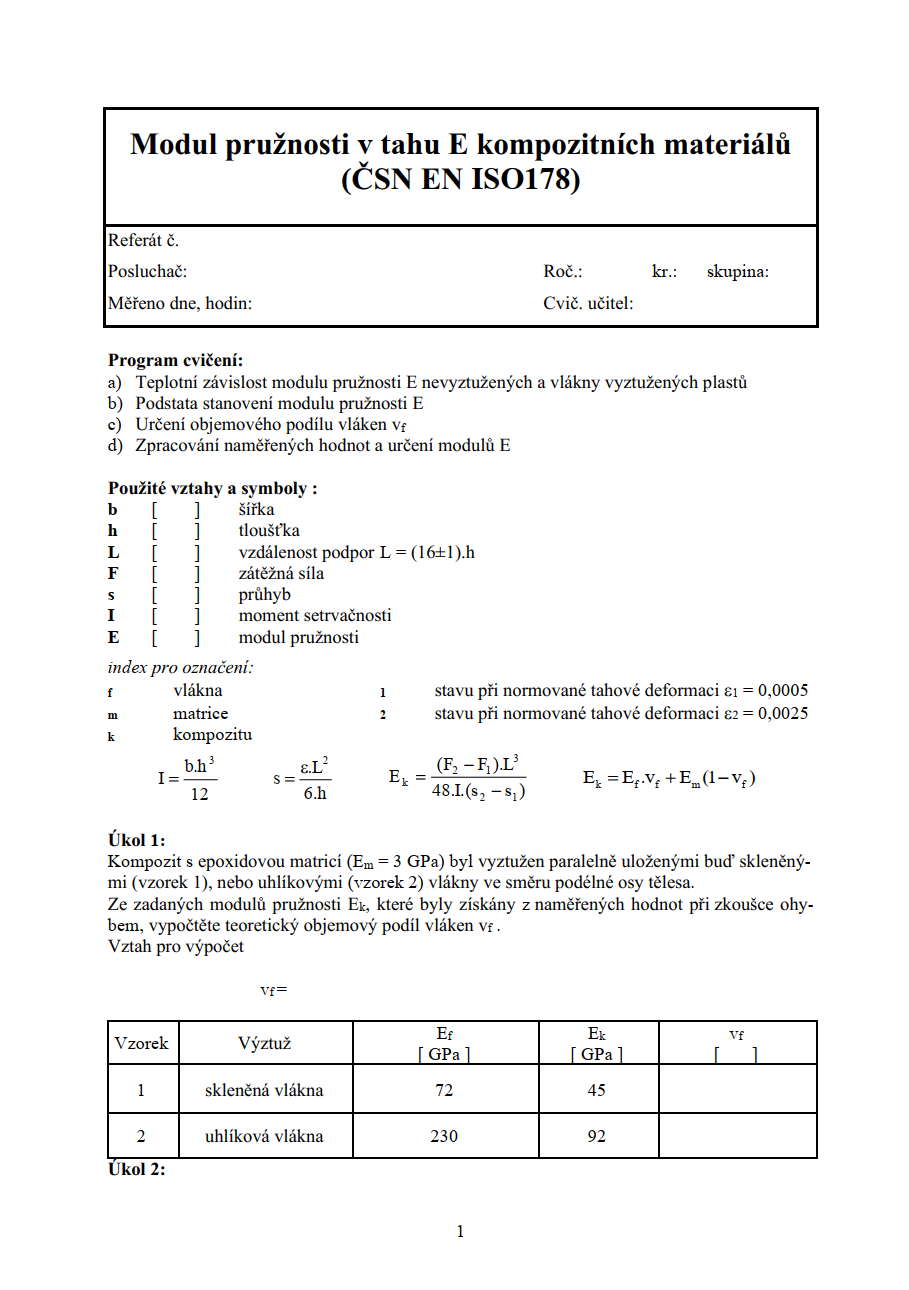 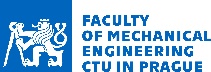 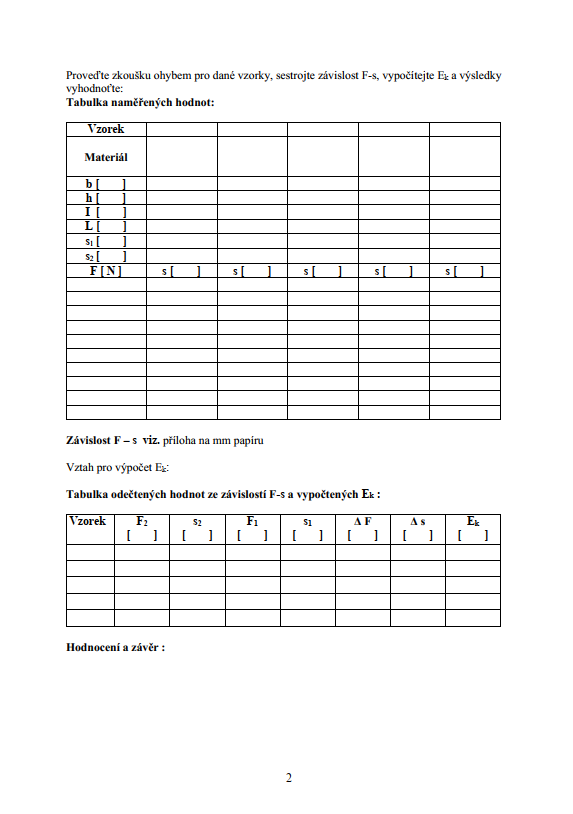 Principy vzdělávacích metod
Projekty technického vzdělávání
Přínosy zážitkového vzdělávání
AI v technickém vzdělávání
1
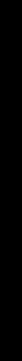 Principy vzdělávacích metod
Aktivní výuka | Bakalářské a Magisterské studijní programy
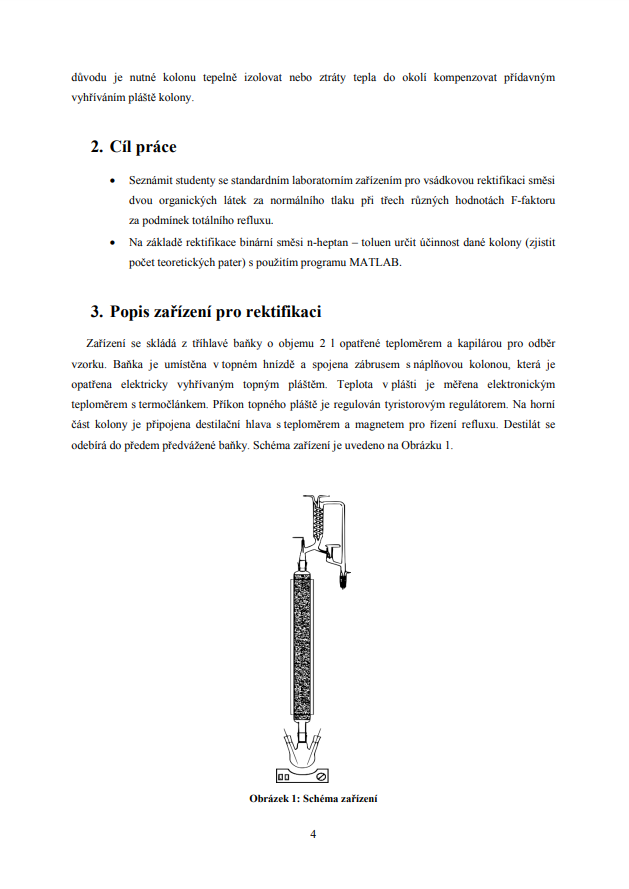 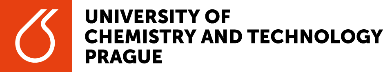 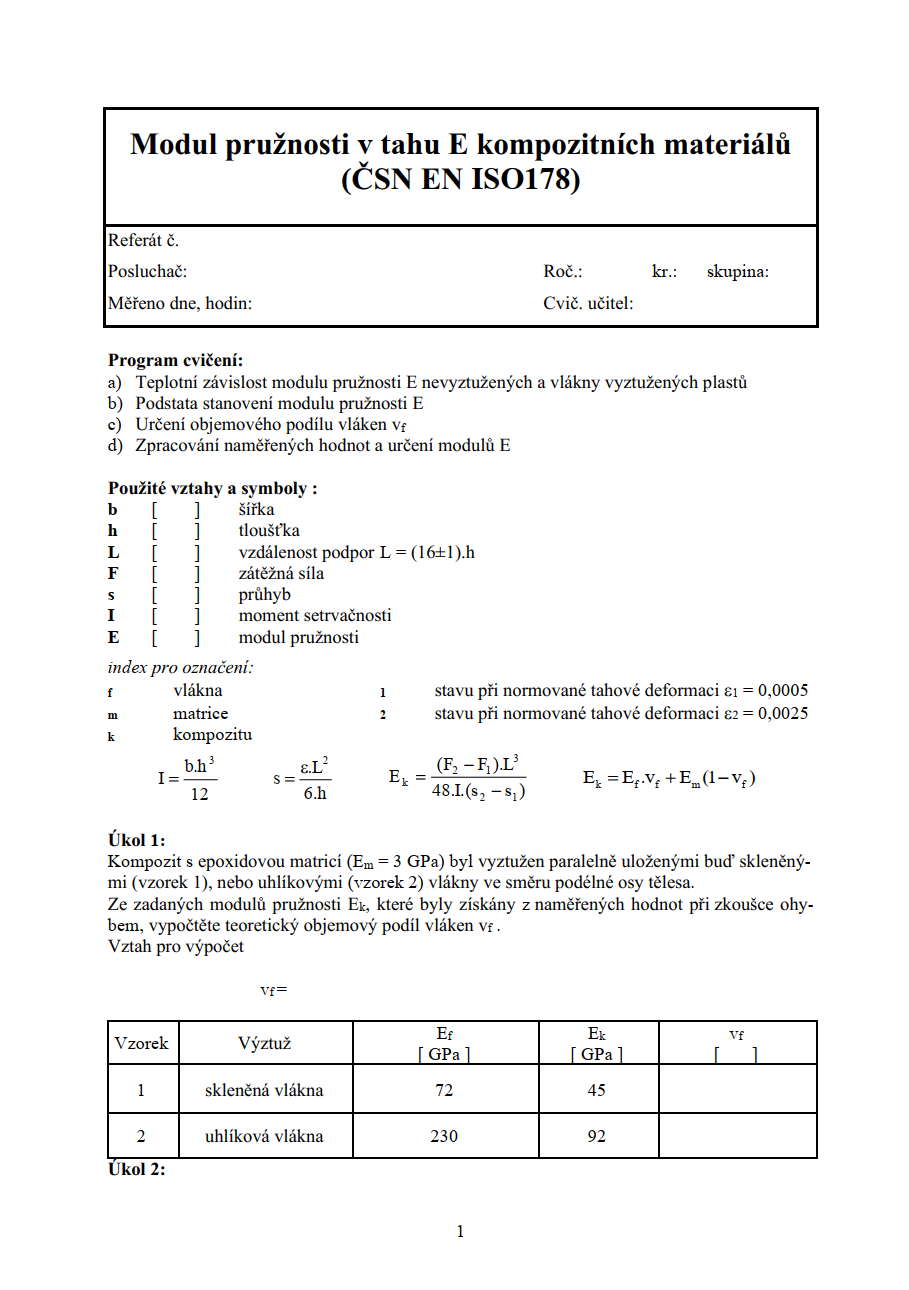 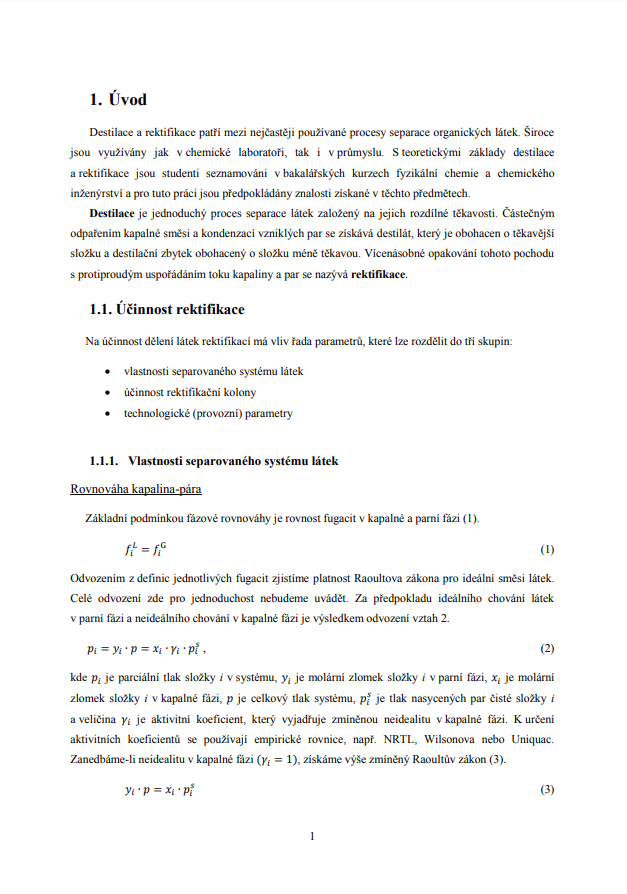 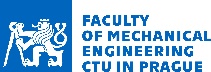 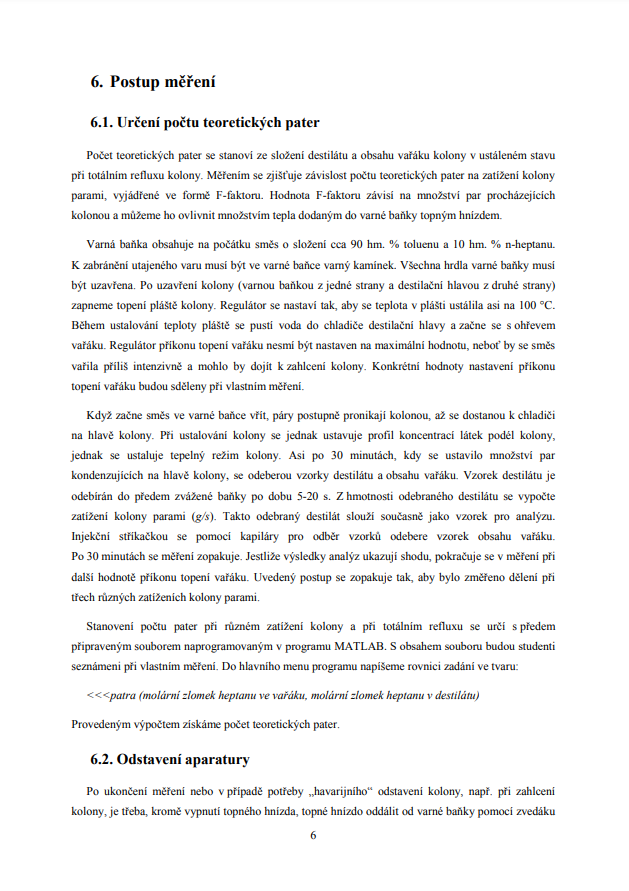 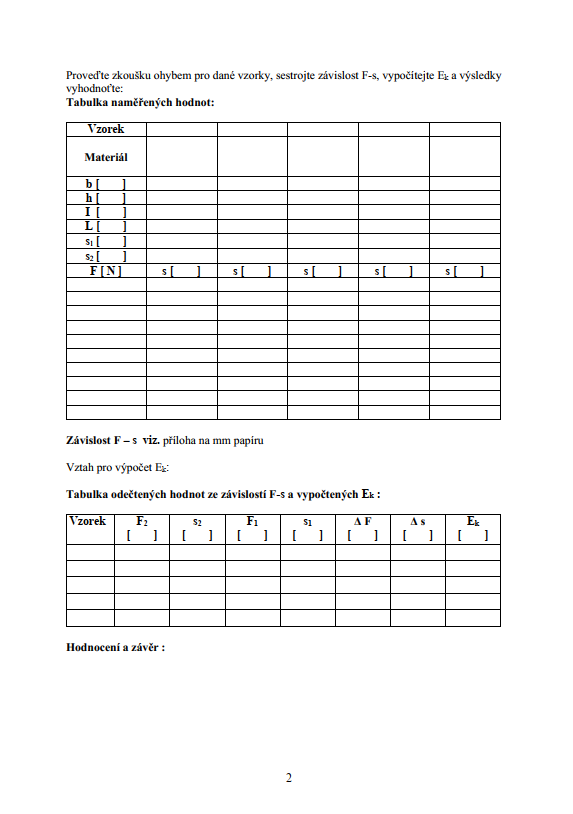 Principy vzdělávacích metod
Projekty technického vzdělávání
Přínosy zážitkového vzdělávání
AI v technickém vzdělávání
1
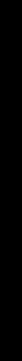 Principy vzdělávacích metod
Aktivní výuka | Bakalářské a Magisterské studijní programy
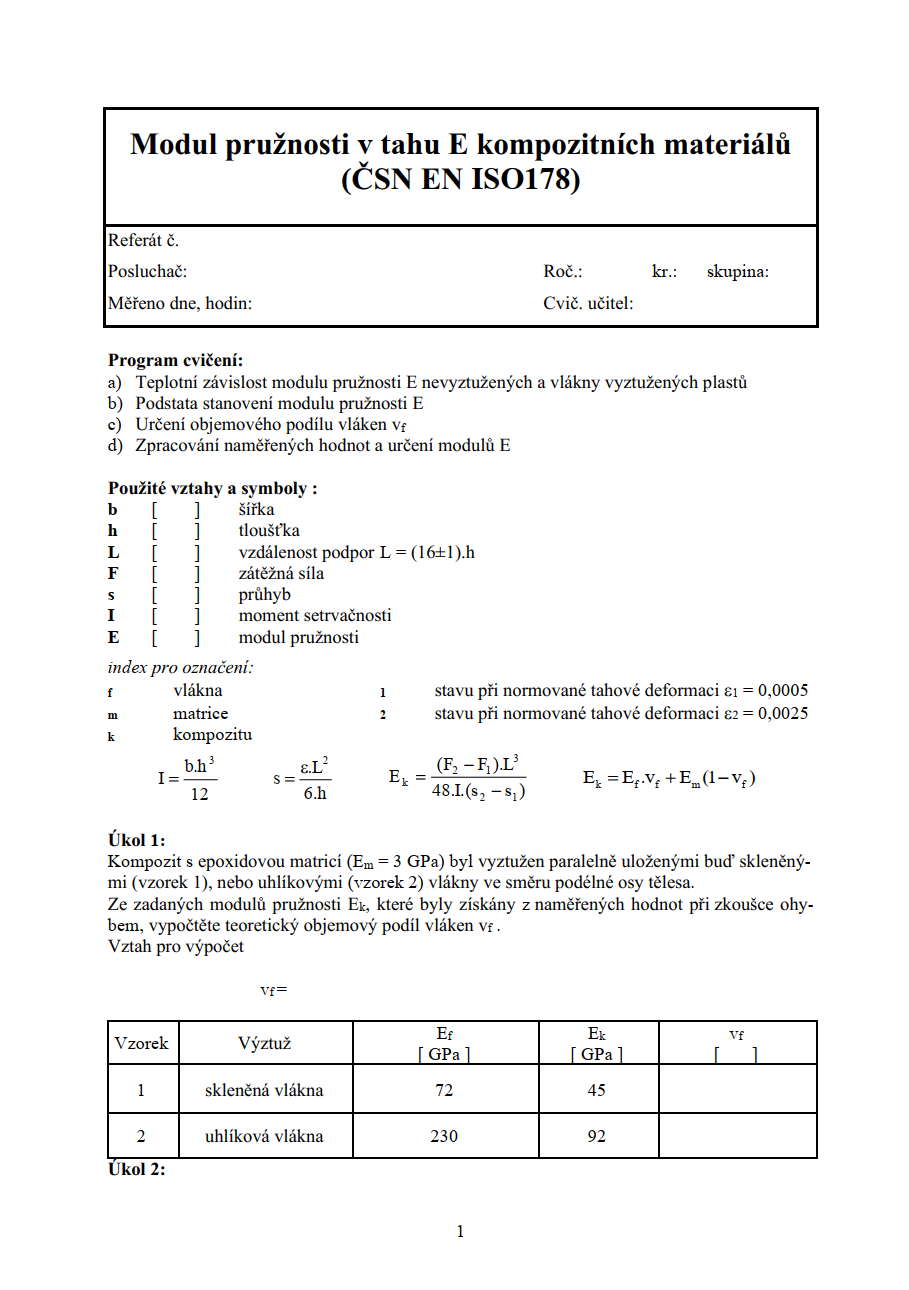 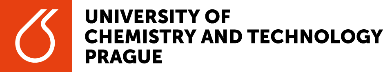 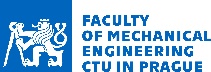 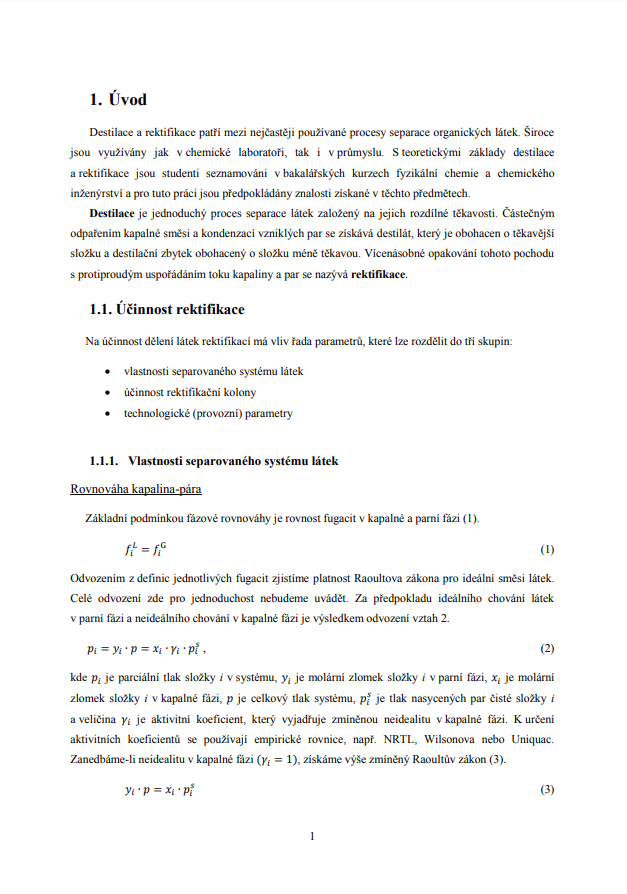 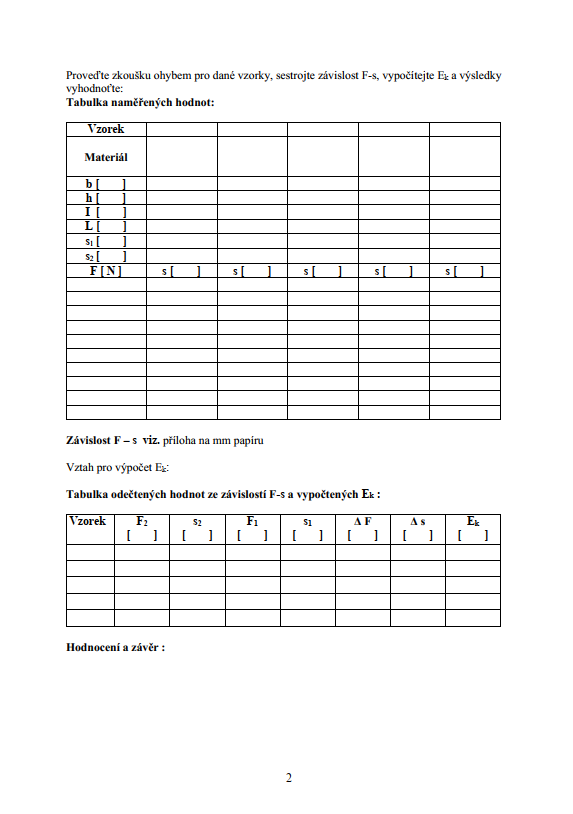 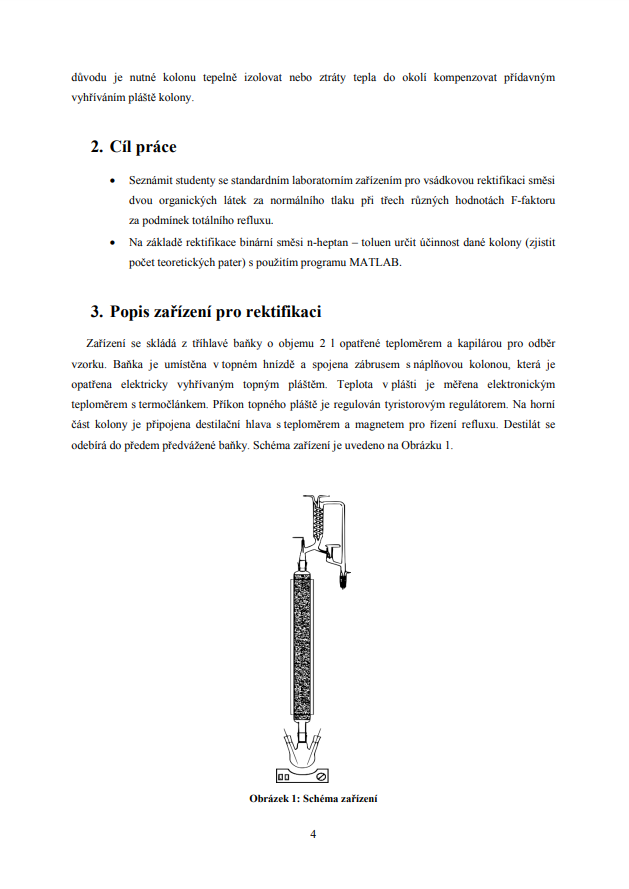 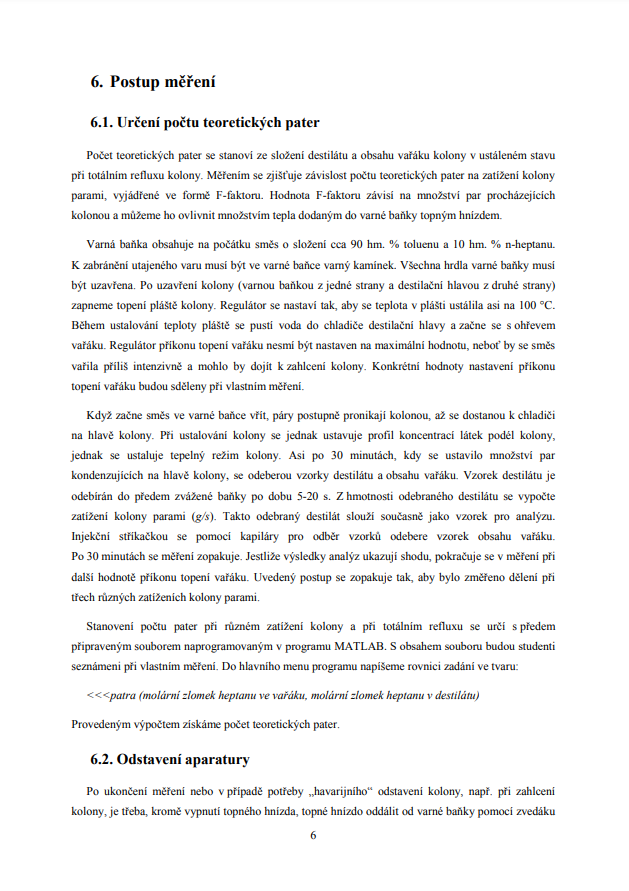 Principy vzdělávacích metod
Projekty technického vzdělávání
Přínosy zážitkového vzdělávání
AI v technickém vzdělávání
1
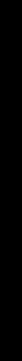 Principy vzdělávacích metod
Aktivní výuka | Bakalářské a Magisterské studijní programy
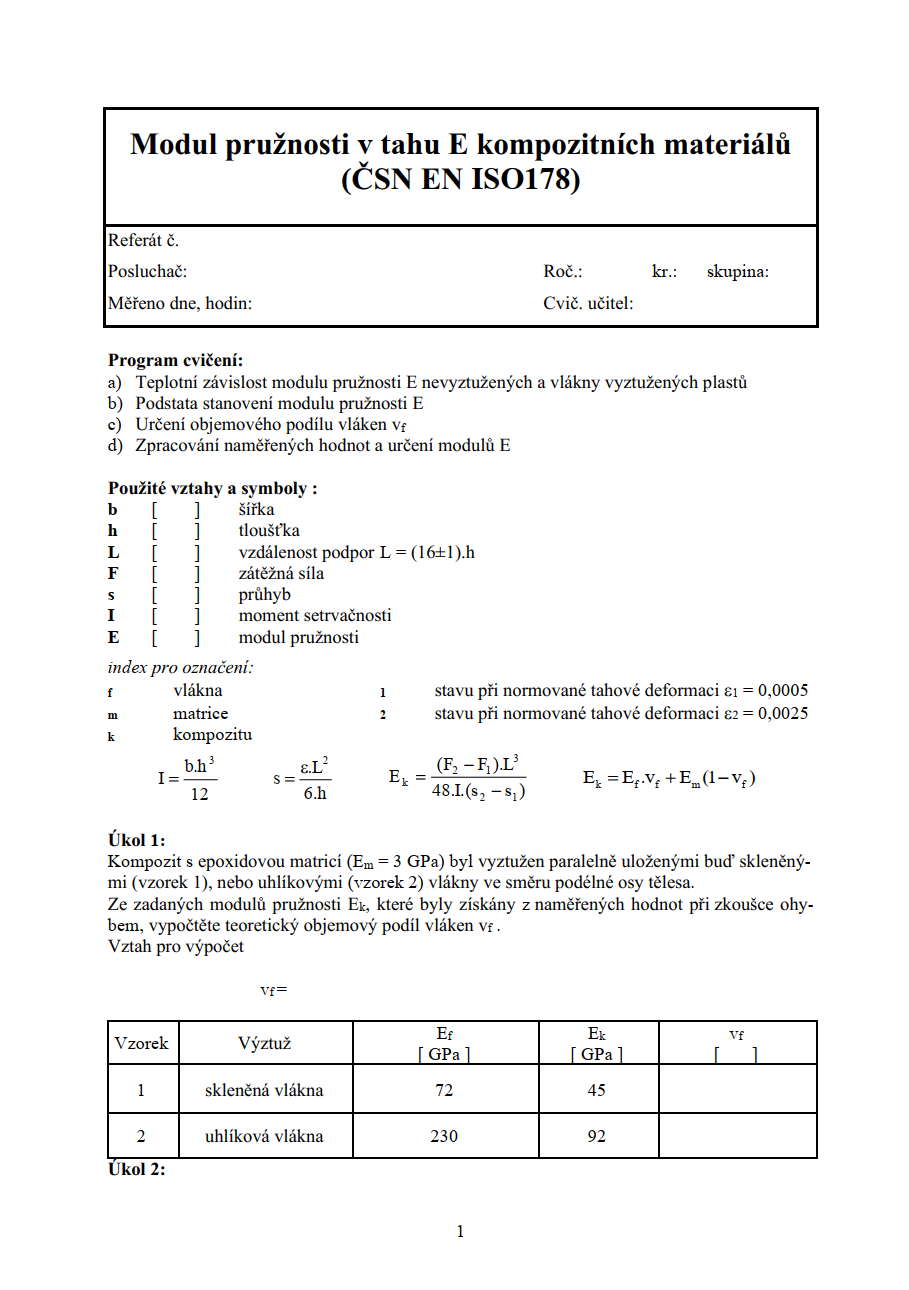 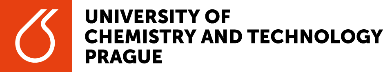 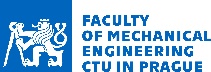 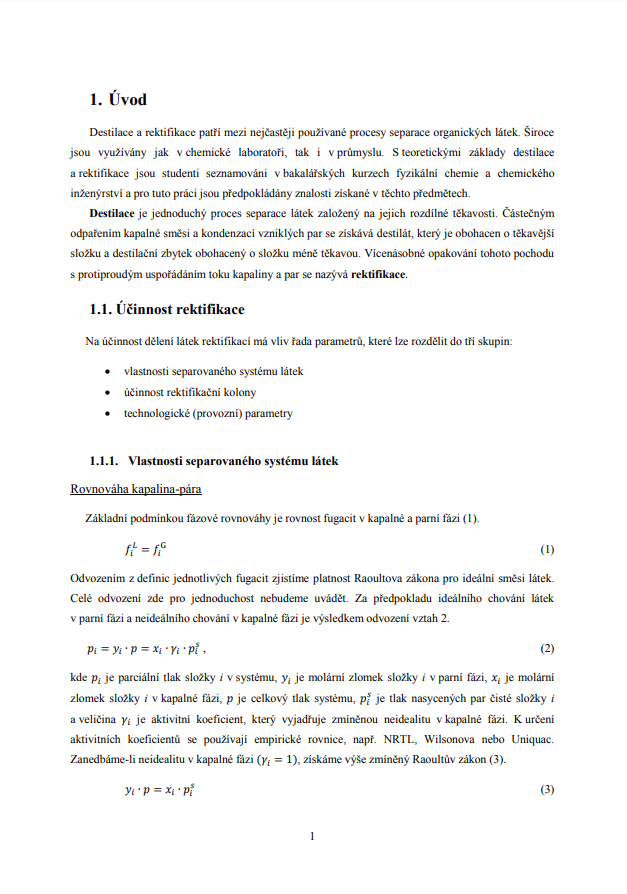 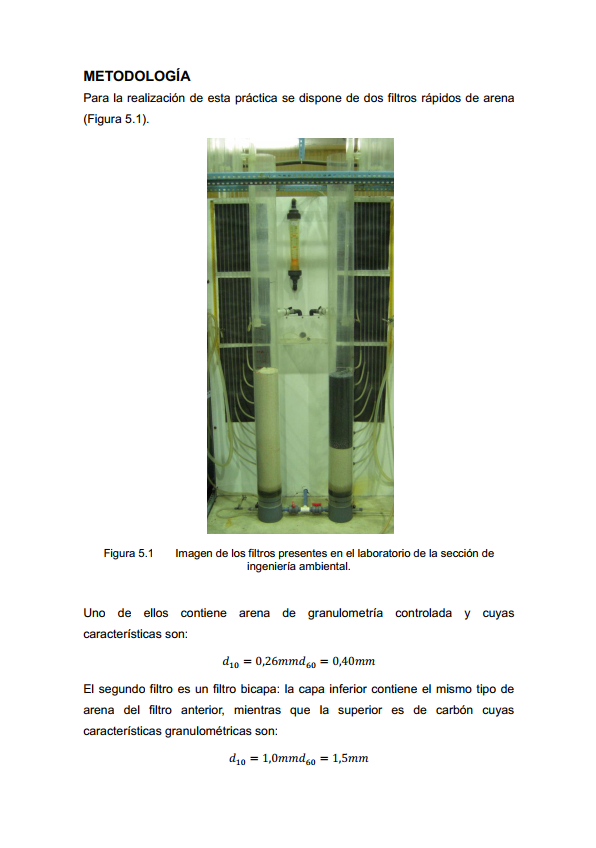 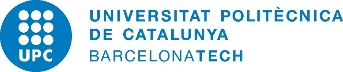 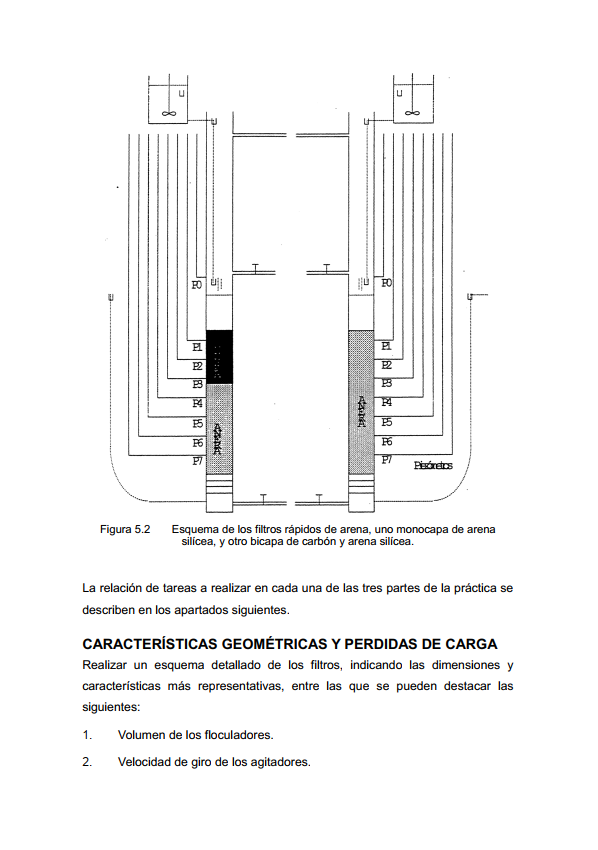 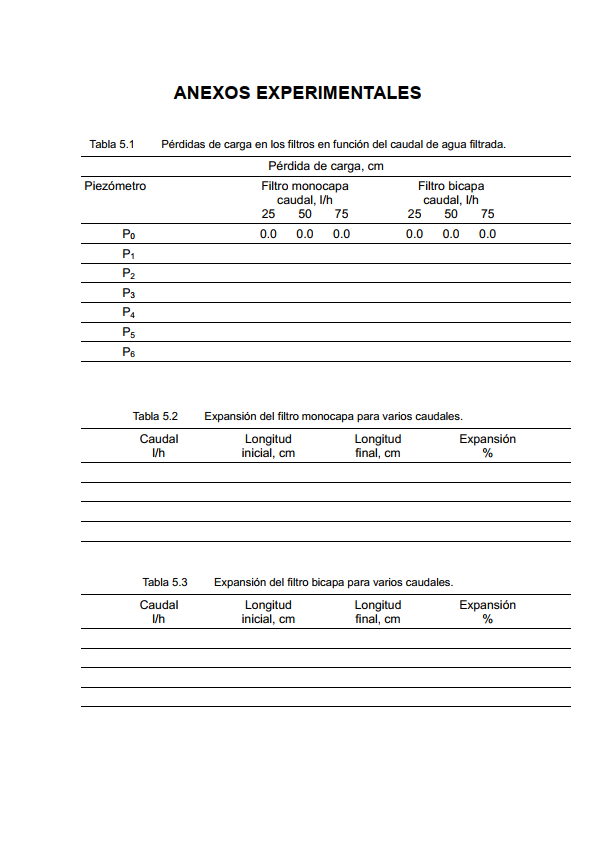 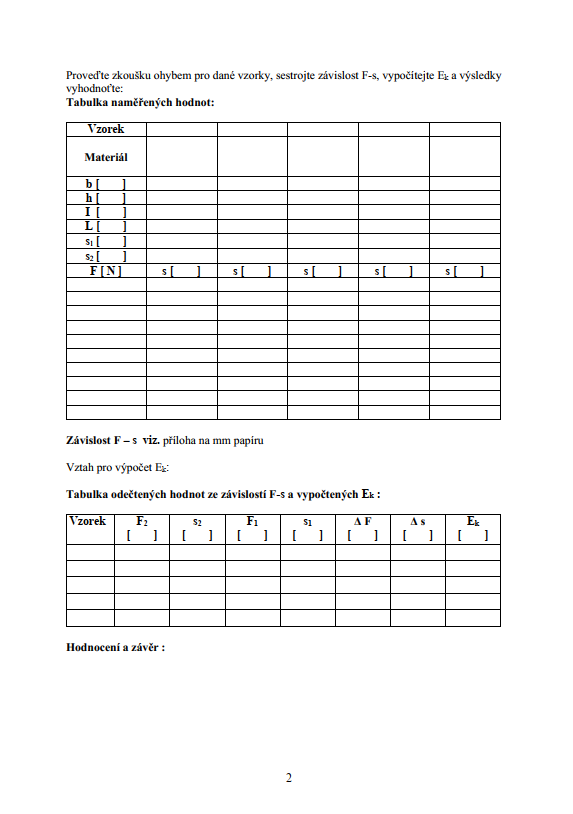 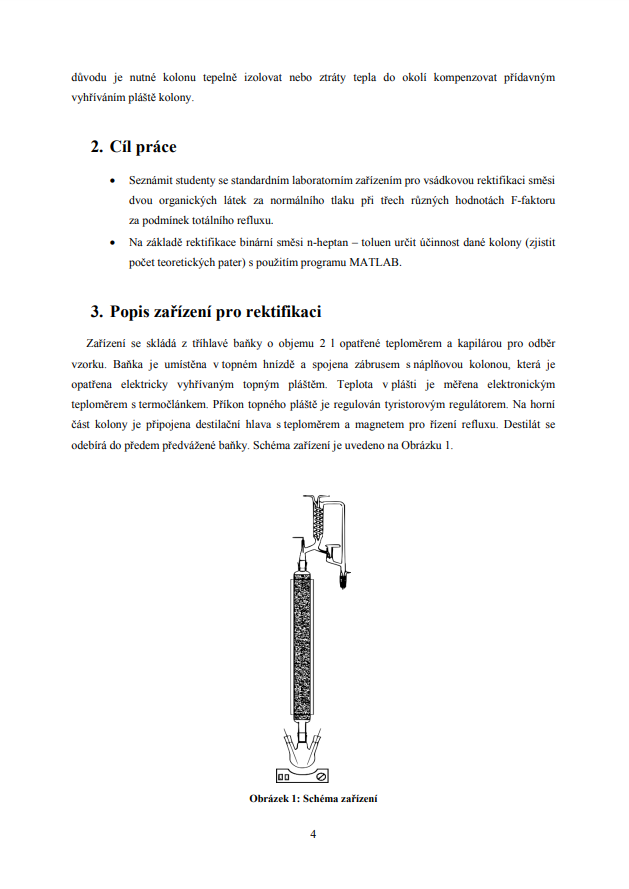 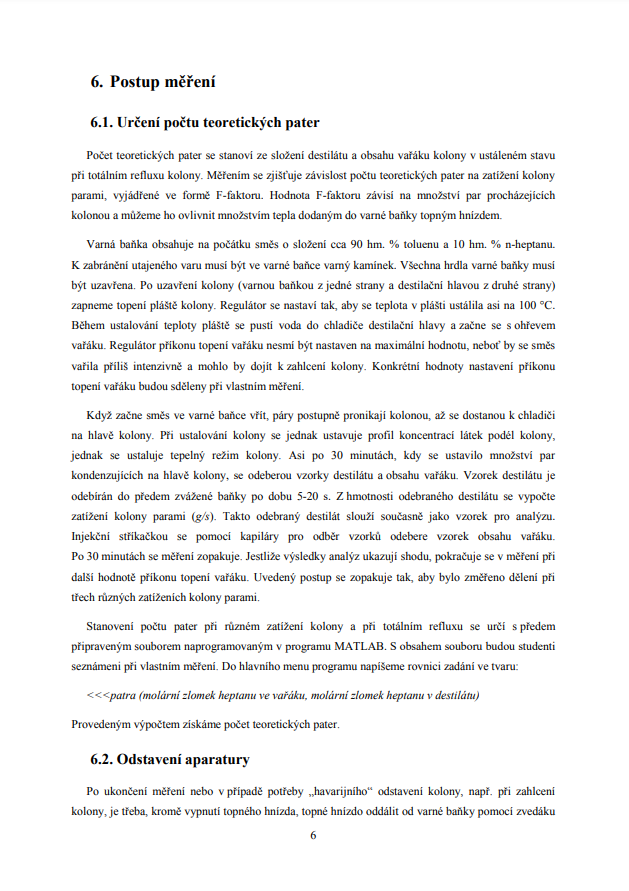 Principy vzdělávacích metod
Projekty technického vzdělávání
Přínosy zážitkového vzdělávání
AI v technickém vzdělávání
1
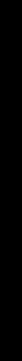 Principy vzdělávacích metod
Aktivní výuka | Bakalářské a Magisterské studijní programy
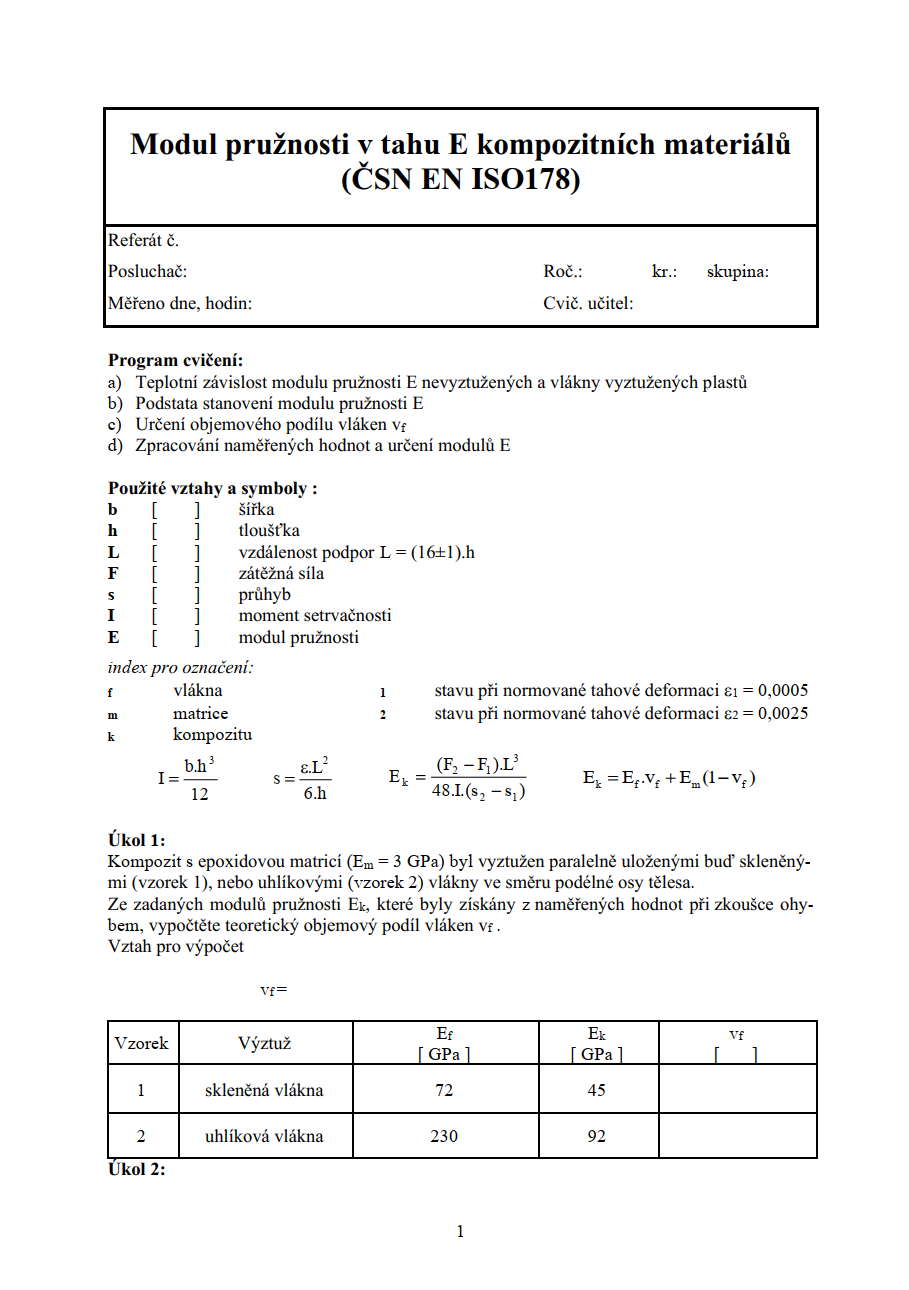 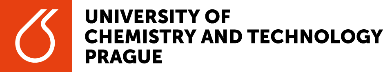 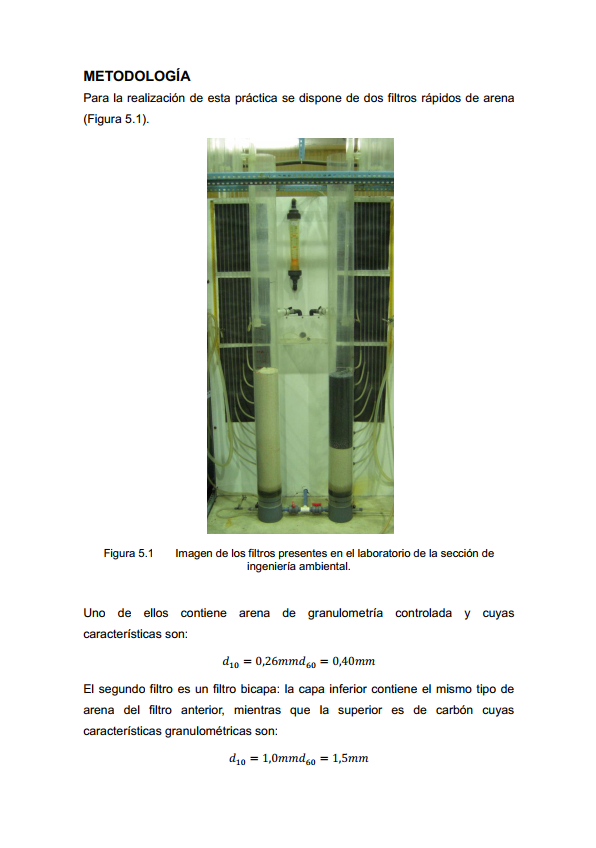 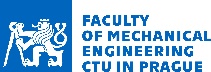 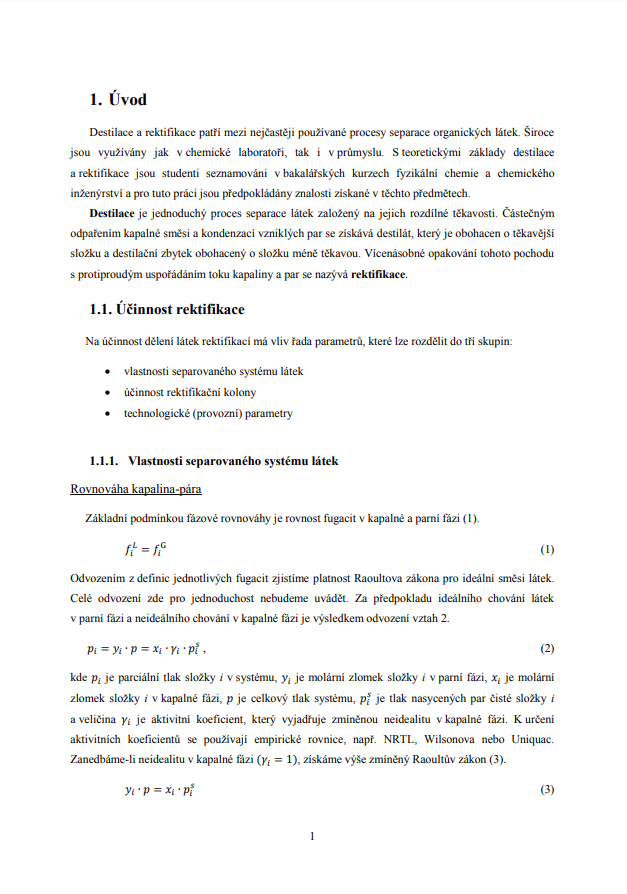 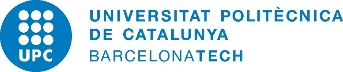 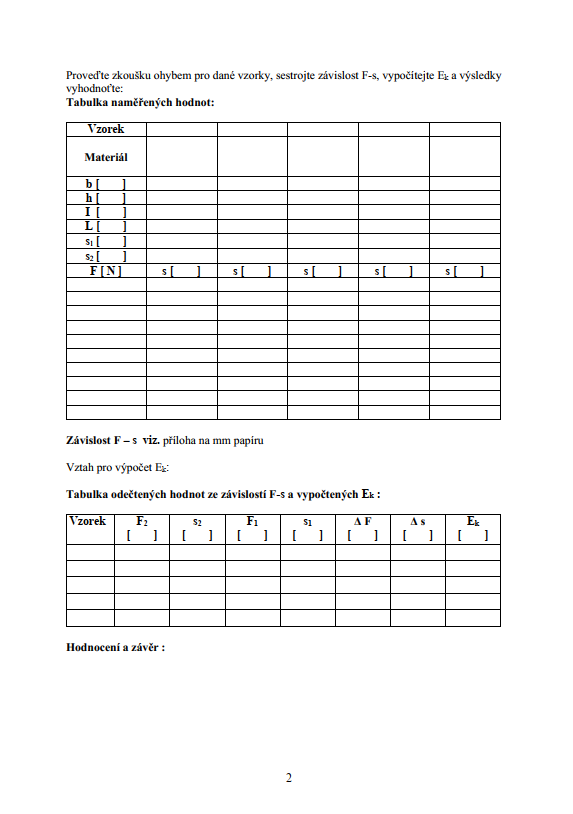 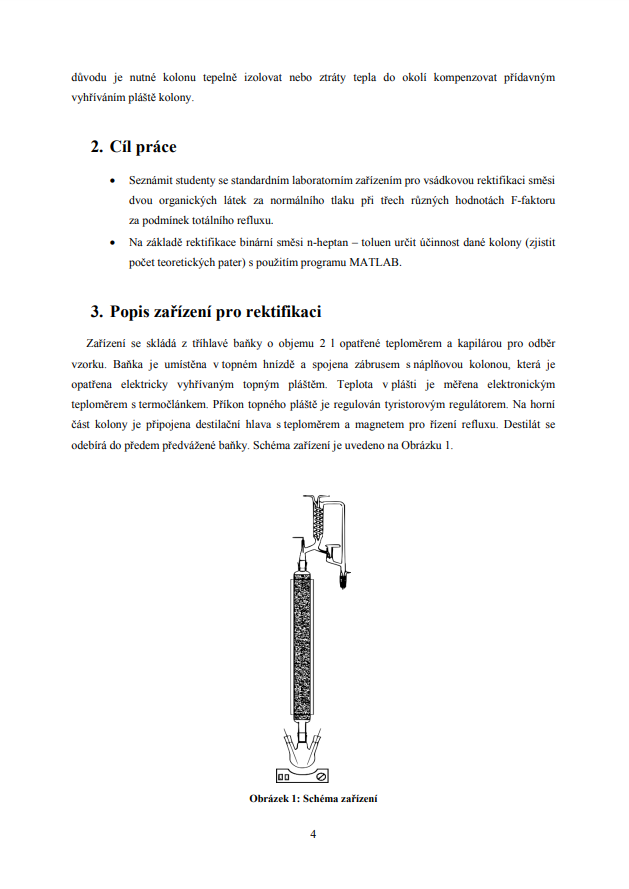 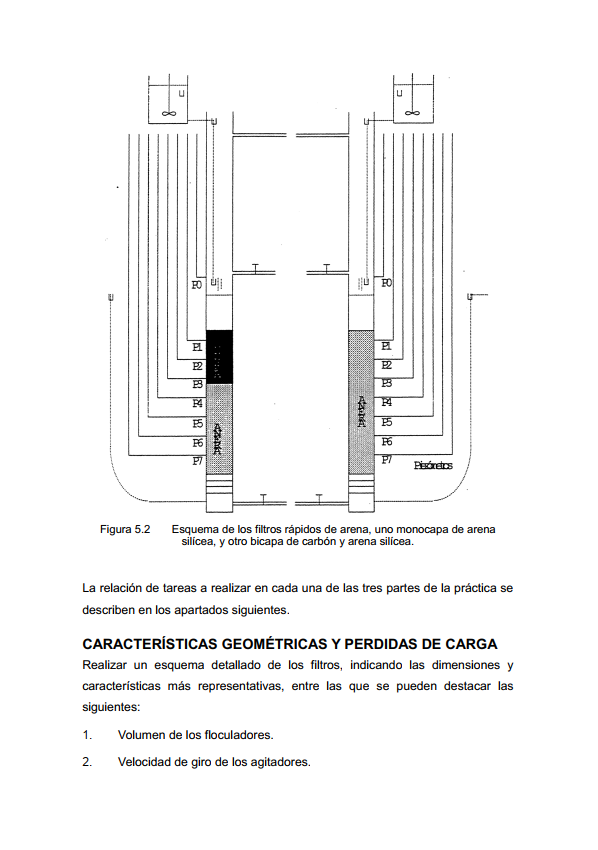 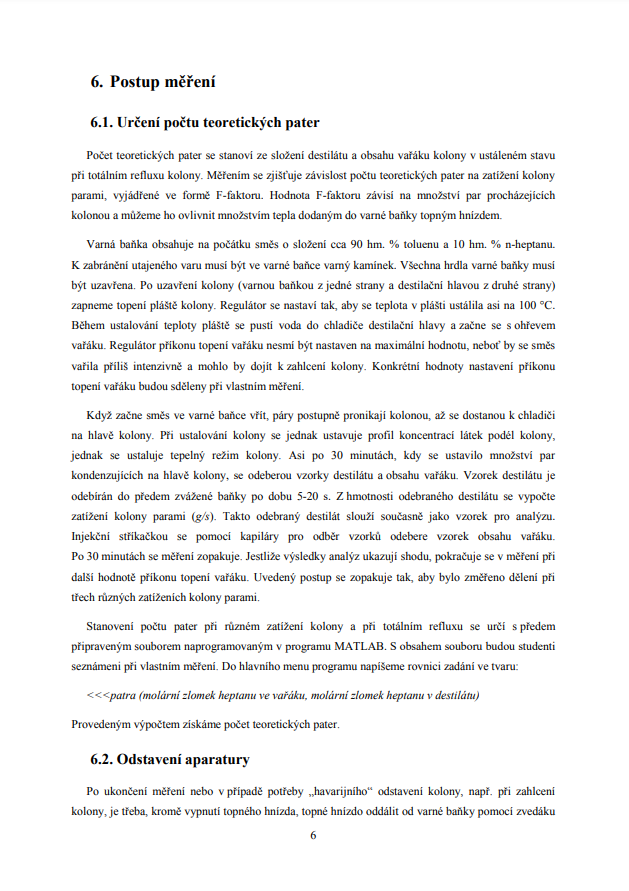 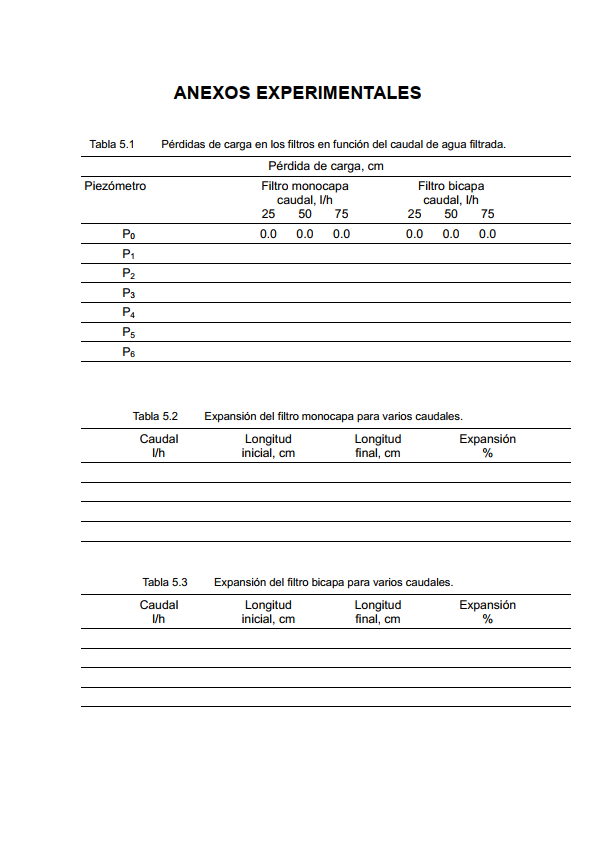 Principy vzdělávacích metod
Projekty technického vzdělávání
Přínosy zážitkového vzdělávání
AI v technickém vzdělávání
1
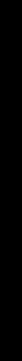 Principy vzdělávacích metod
TEORIE
CVIČENÍ
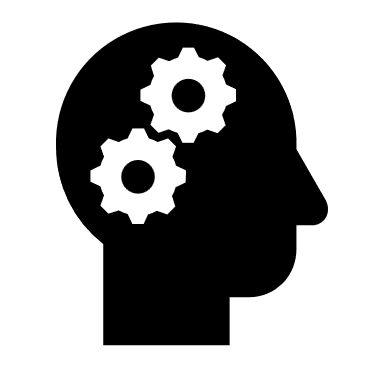 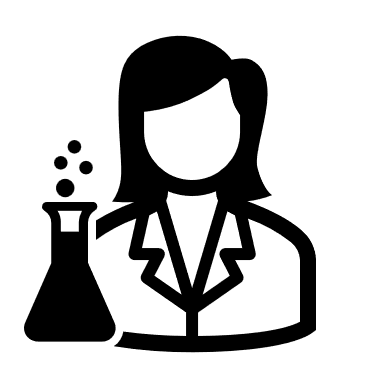 AKTIVNÍ VÝUKA
zpětná
vazba
reflexe
Principy vzdělávacích metod
Projekty technického vzdělávání
Přínosy zážitkového vzdělávání
AI v technickém vzdělávání
1
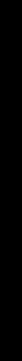 Principy vzdělávacích metod
KONTEXT
TEORIE
CVIČENÍ
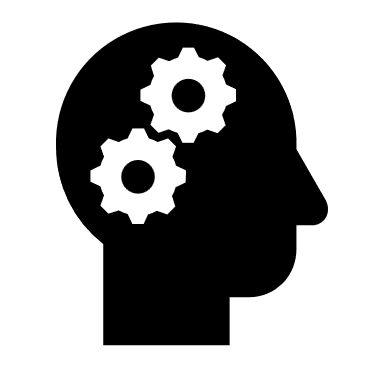 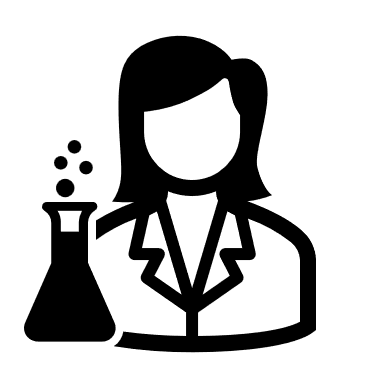 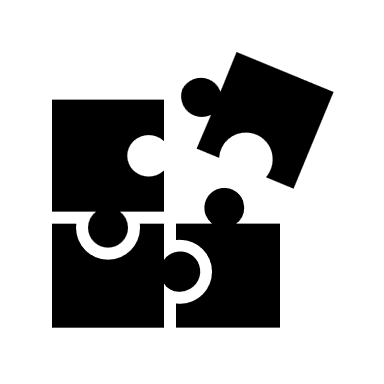 zpětná
vazba
reflexe
Principy vzdělávacích metod
Projekty technického vzdělávání
Přínosy zážitkového vzdělávání
AI v technickém vzdělávání
1
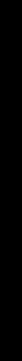 Principy vzdělávacích metod
KONTEXT
TEORIE
CVIČENÍ
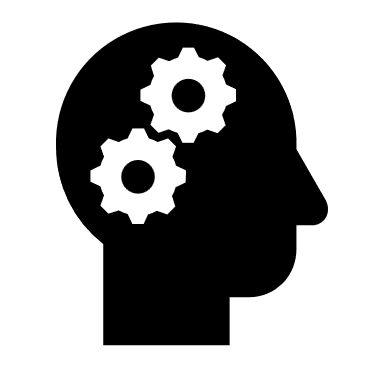 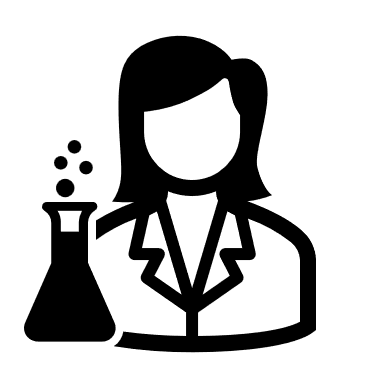 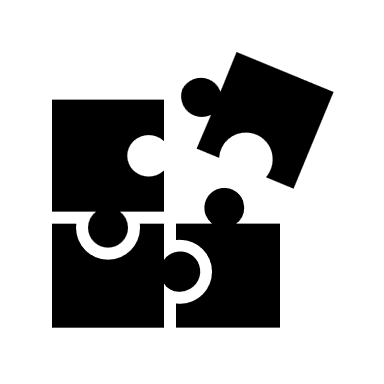 ZÁŽITKOVÉ VZDĚLÁVÁNÍ
zpětná
vazba
reflexe
Principy vzdělávacích metod
Projekty technického vzdělávání
Přínosy zážitkového vzdělávání
AI v technickém vzdělávání
1
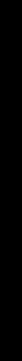 Principy vzdělávacích metod
Principy vzdělávacích metod
Projekty technického vzdělávání
Přínosy zážitkového vzdělávání
AI v technickém vzdělávání
1
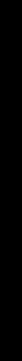 Principy vzdělávacích metod
Principy vzdělávacích metod
Projekty technického vzdělávání
Přínosy zážitkového vzdělávání
AI v technickém vzdělávání
1
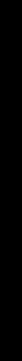 Principy vzdělávacích metod
Principy vzdělávacích metod
Projekty technického vzdělávání
Přínosy zážitkového vzdělávání
AI v technickém vzdělávání
1
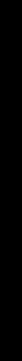 Principy vzdělávacích metod
Principy vzdělávacích metod
Projekty technického vzdělávání
Přínosy zážitkového vzdělávání
AI v technickém vzdělávání
1
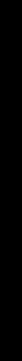 Principy vzdělávacích metod
Principy vzdělávacích metod
Projekty technického vzdělávání
Přínosy zážitkového vzdělávání
AI v technickém vzdělávání
1
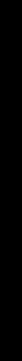 Principy vzdělávacích metod
Principy vzdělávacích metod
Projekty technického vzdělávání
Přínosy zážitkového vzdělávání
AI v technickém vzdělávání
1
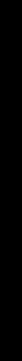 Principy vzdělávacích metod
Principy vzdělávacích metod
Projekty technického vzdělávání
Přínosy zážitkového vzdělávání
AI v technickém vzdělávání
2
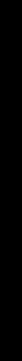 Projekty technického vzdělávání
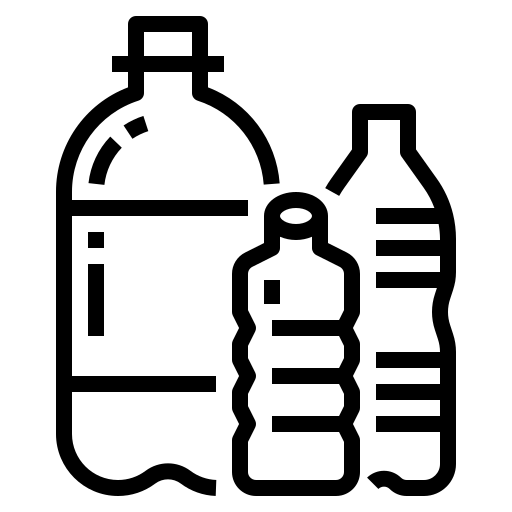 ZPRACOVÁNÍ PLASTŮ
2
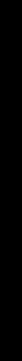 Projekty technického vzdělávání
Zpracování plastů a bioplastů | ČVUT v Praze, Fakulta strojní
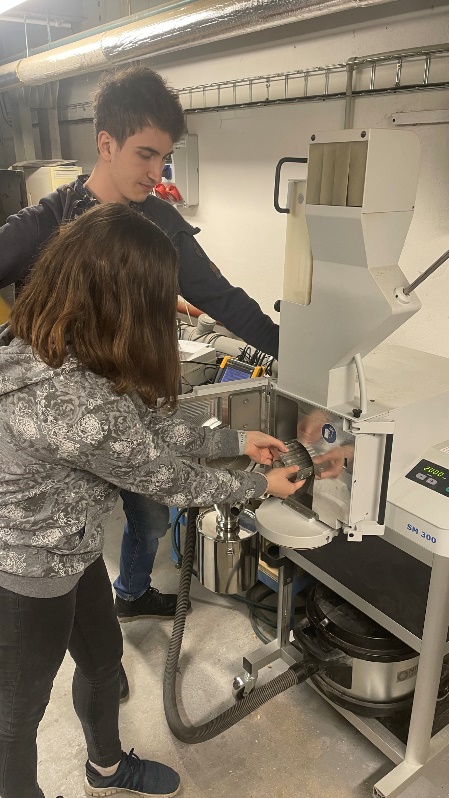 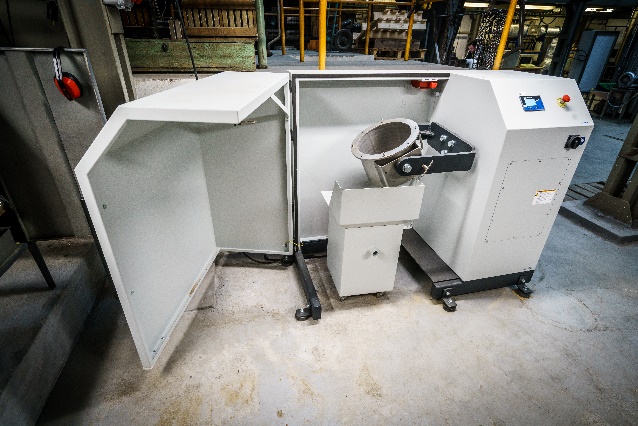 Vstupní materiál
Zpracovávané množství
Požadavky na finální produkt
Volba zařízení:
Kulový mlýn
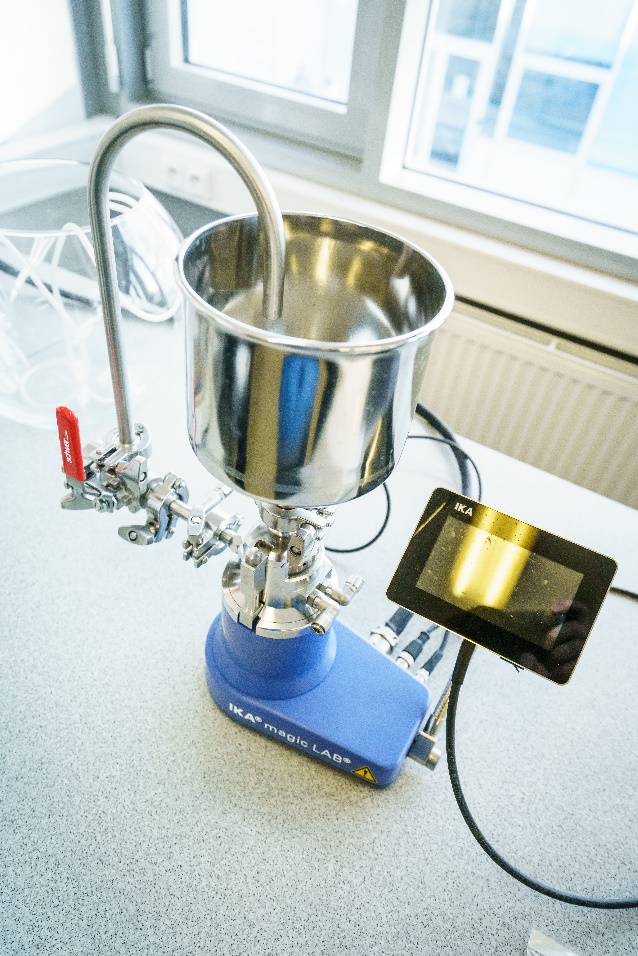 Odpadní materiál
Předúprava
Nožový mlýn
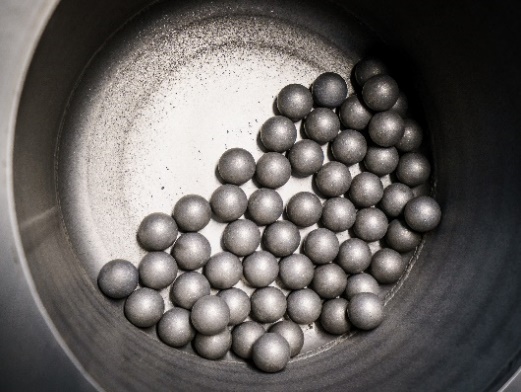 Kulový mlýn
Koloidní mlýn
Principy vzdělávacích metod
Projekty technického vzdělávání
Přínosy zážitkového vzdělávání
AI v technickém vzdělávání
2
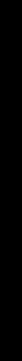 Projekty technického vzdělávání
Zpracování plastů a bioplastů | ČVUT v Praze, Fakulta strojní
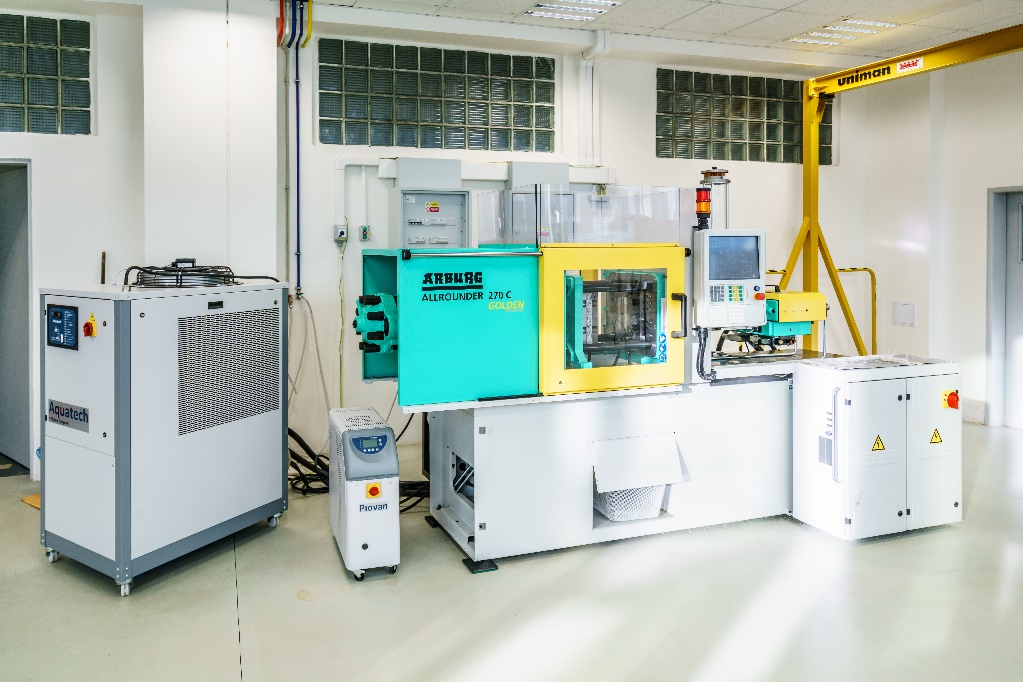 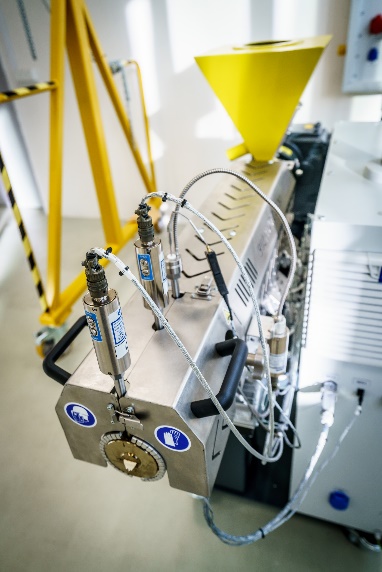 Vstupní materiál
Zpracovávané množství
Požadavky na finální produkt
Volba zařízení:
Vstřikovací stroj
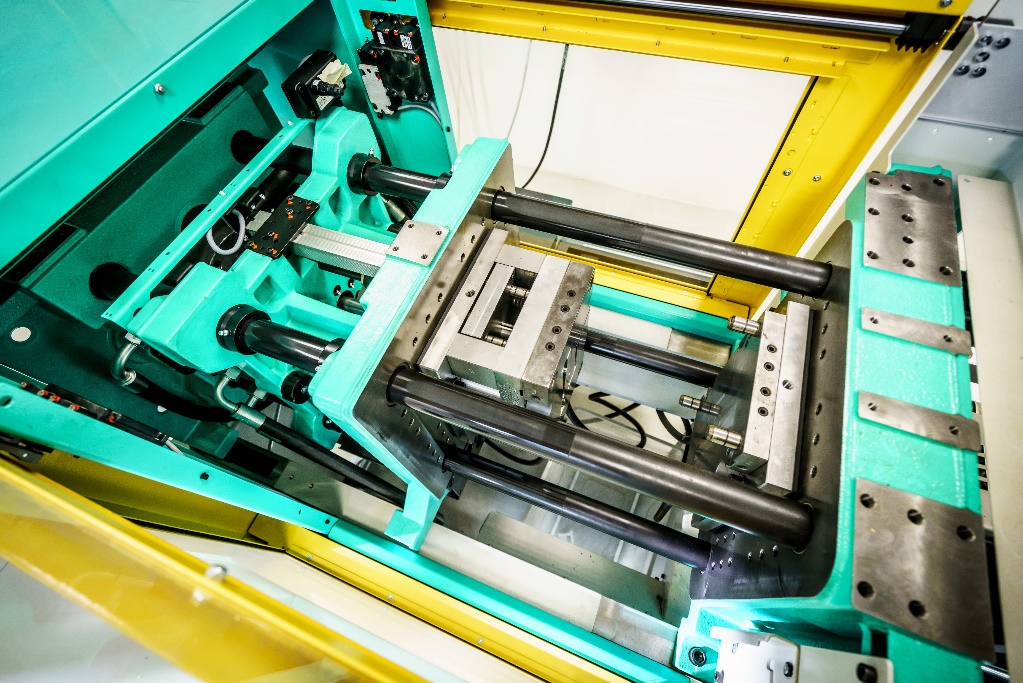 Vstřikovací stroj
Extrudér
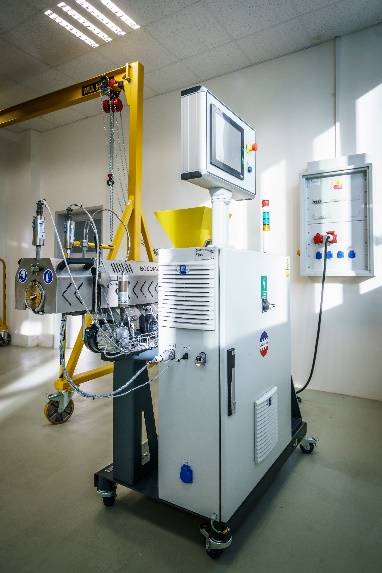 Odpadní materiál
Předúprava
Extrudér
Principy vzdělávacích metod
Projekty technického vzdělávání
Přínosy zážitkového vzdělávání
AI v technickém vzdělávání
2
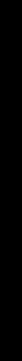 Projekty technického vzdělávání
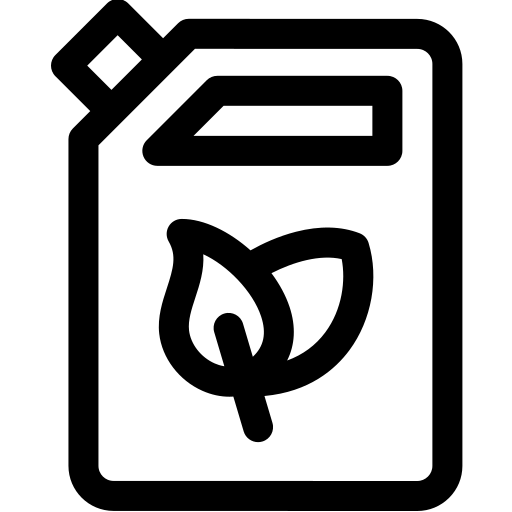 PRODUKCE BIOETHANOLU
2
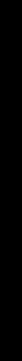 Projekty technického vzdělávání
Bioethanolová jednotka | ČVUT v Praze, Fakulta strojní
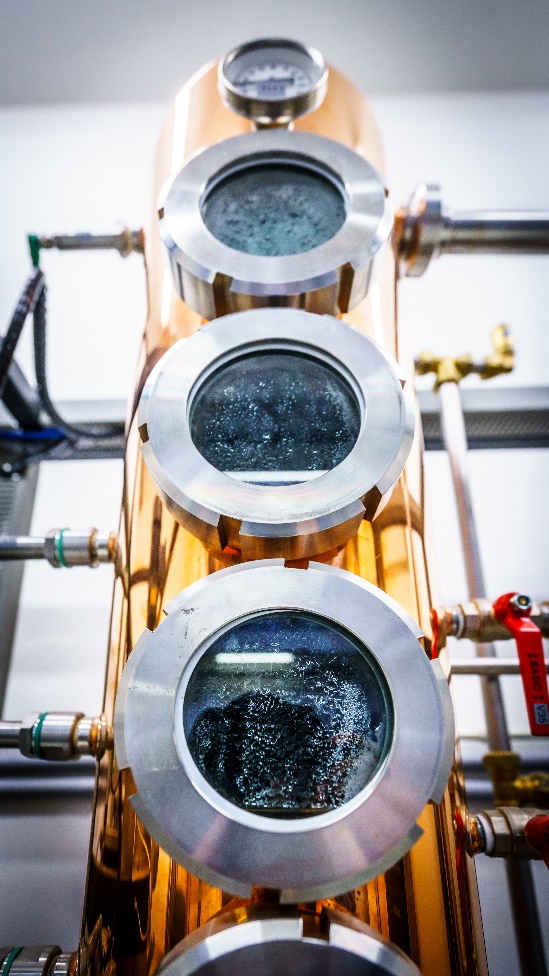 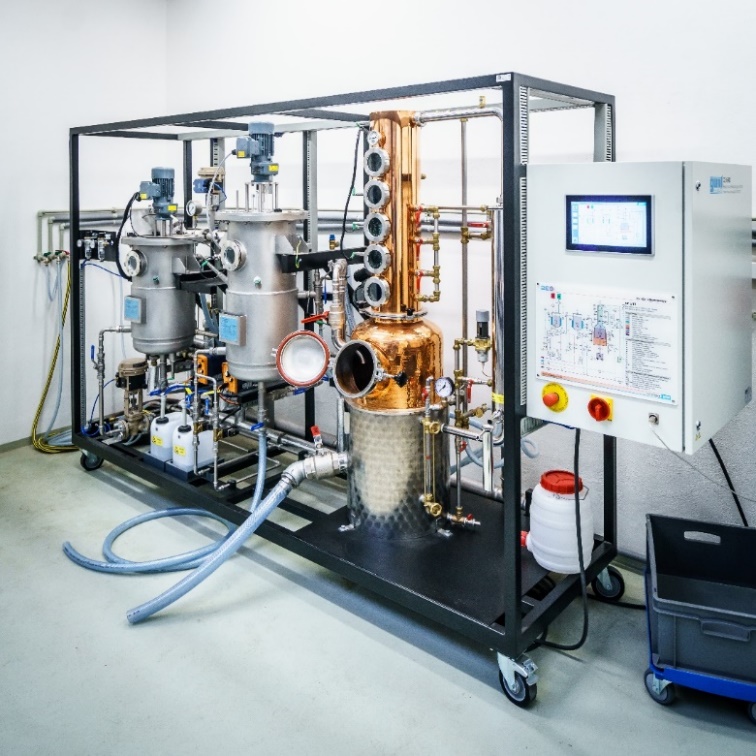 Předúprava odpadu
Homogenizace
Proces
sacharizace
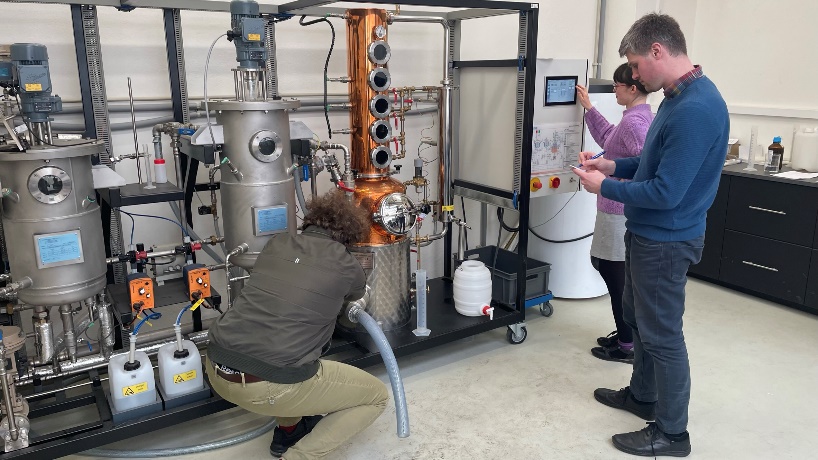 Fermentace
Destilace
Principy vzdělávacích metod
Projekty technického vzdělávání
Přínosy zážitkového vzdělávání
AI v technickém vzdělávání
2
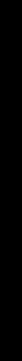 Projekty technického vzdělávání
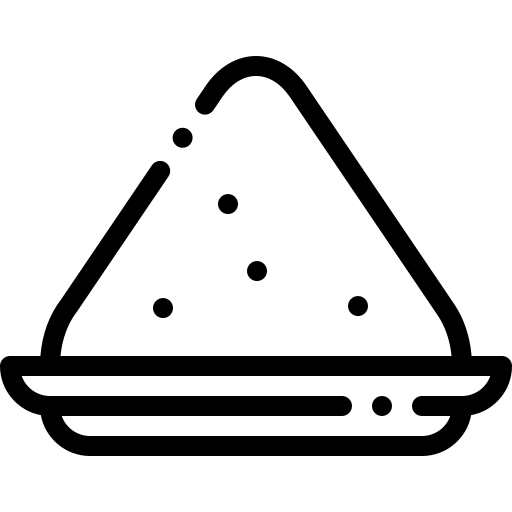 VÝROBA MIKROPRÁŠKU
2
Selection of  equipment: capacity, power, configuration
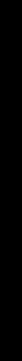 Projekty technického vzdělávání
Výroba mikroprášku ze směsi | ČVUT v Praze, Fakulta strojní
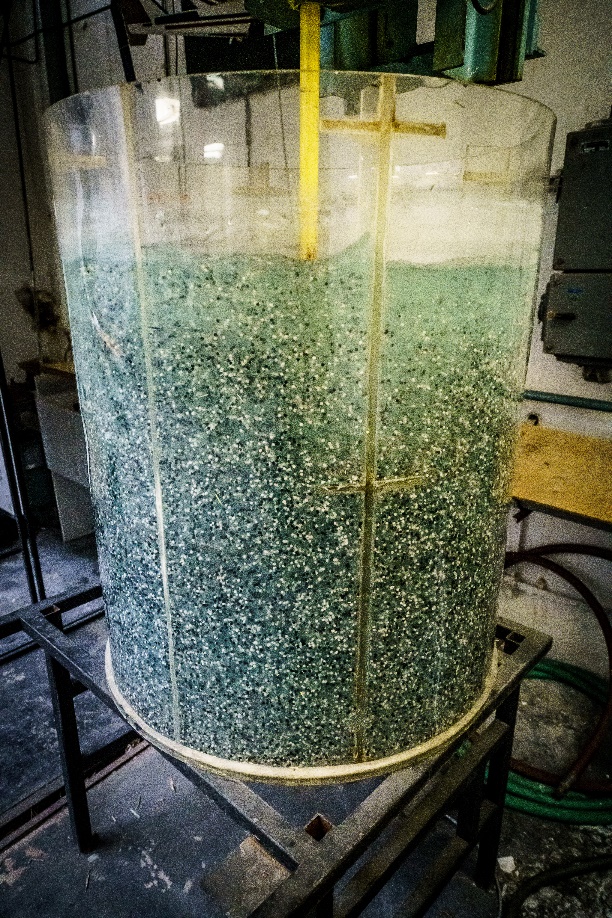 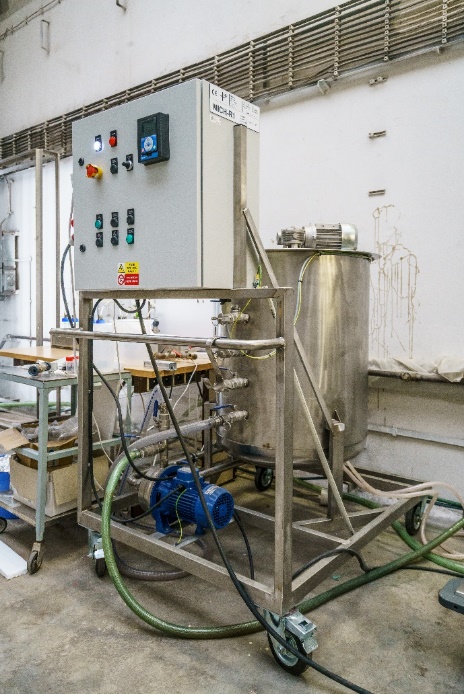 Volba zařízení:
Požadovaná produkce
Výkon jednotlivých aparátů
Konfigurace
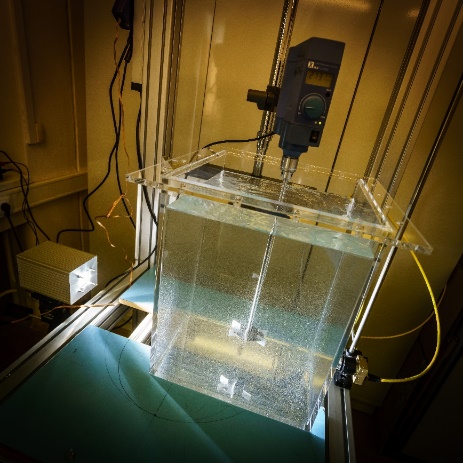 Příprava směsi v míchané nádobě
Principy vzdělávacích metod
Projekty technického vzdělávání
Přínosy zážitkového vzdělávání
AI v technickém vzdělávání
2
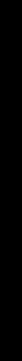 Projekty technického vzdělávání
Výroba mikroprášku ze směsi | ČVUT v Praze, Fakulta strojní
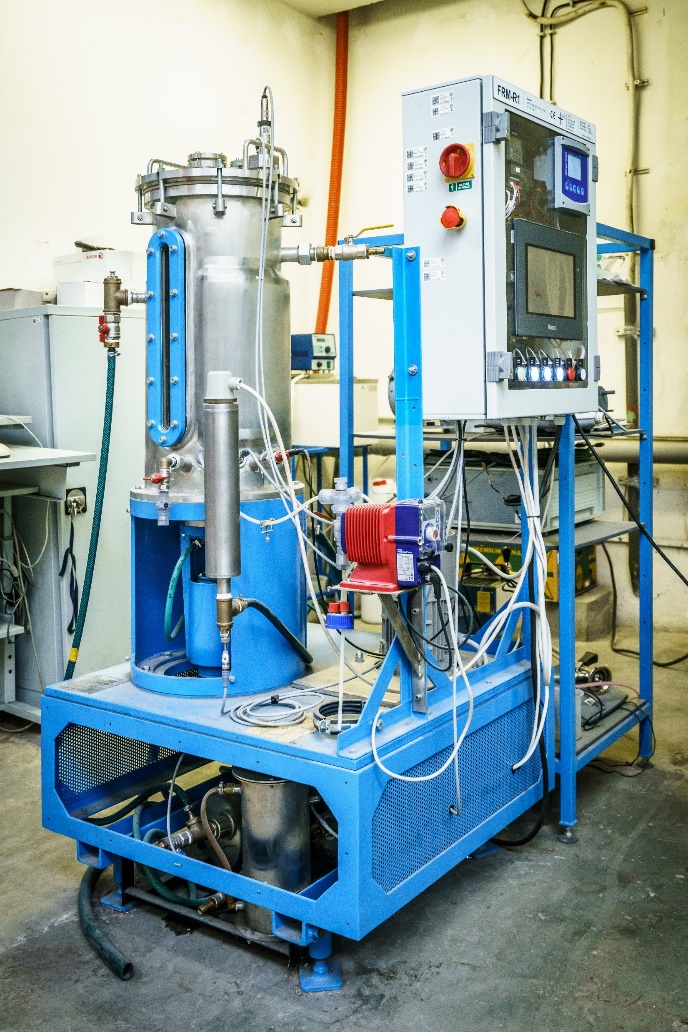 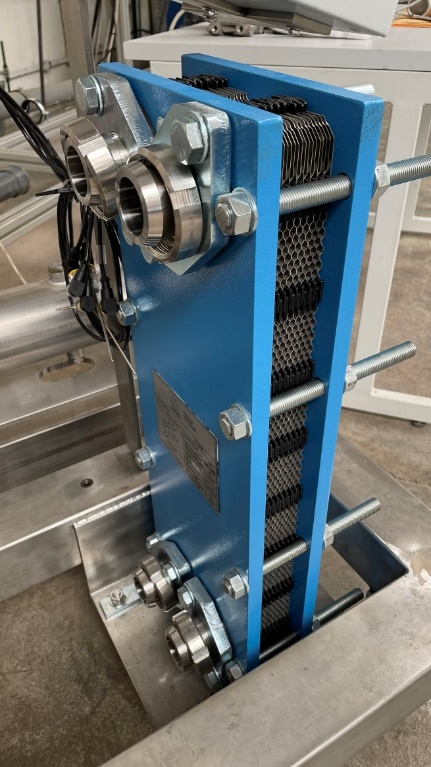 Volba zařízení:
Požadovaná produkce
Výkon jednotlivých aparátů
Konfigurace
Příprava směsi v míchané nádobě
Ohřev
směsi
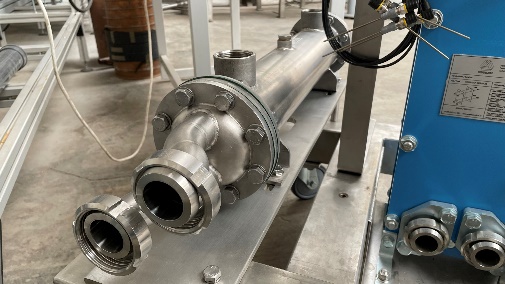 Principy vzdělávacích metod
Projekty technického vzdělávání
Přínosy zážitkového vzdělávání
AI v technickém vzdělávání
2
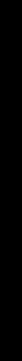 Projekty technického vzdělávání
Výroba mikroprášku ze směsi | ČVUT v Praze, Fakulta strojní
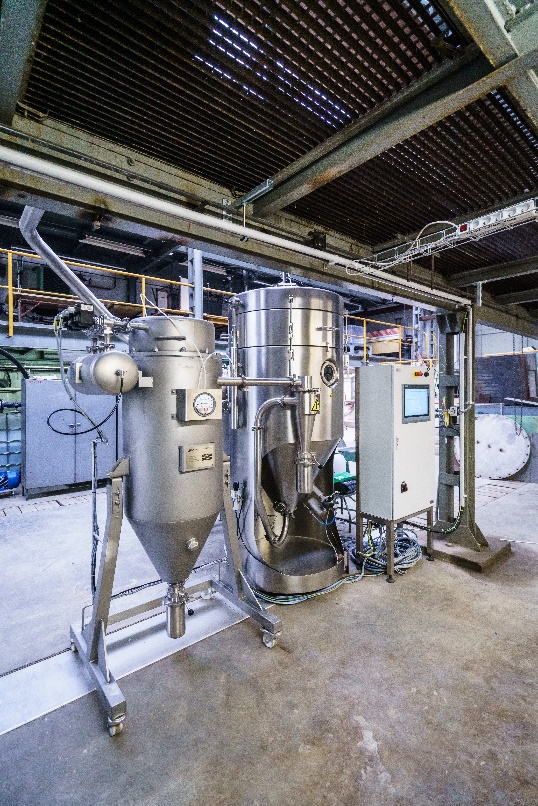 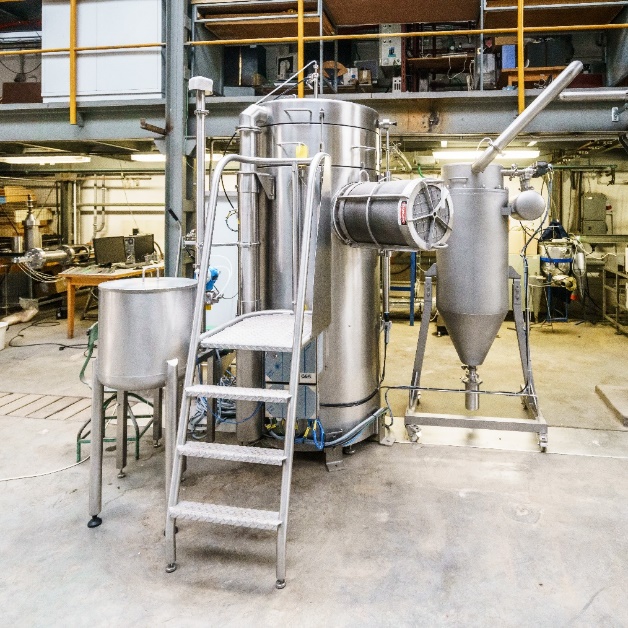 Volba zařízení:
Požadovaná produkce
Výkon jednotlivých aparátů
Konfigurace
Příprava směsi v míchané nádobě
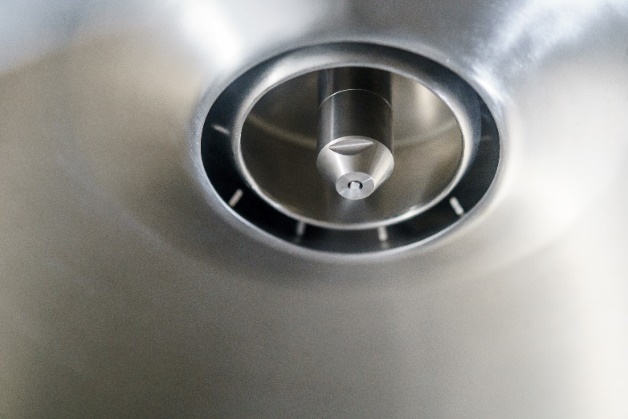 Produkce mikroprášku v sprejové sušárně
Ohřev
směsi
Principy vzdělávacích metod
Projekty technického vzdělávání
Přínosy zážitkového vzdělávání
AI v technickém vzdělávání
2
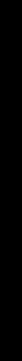 Projekty technického vzdělávání
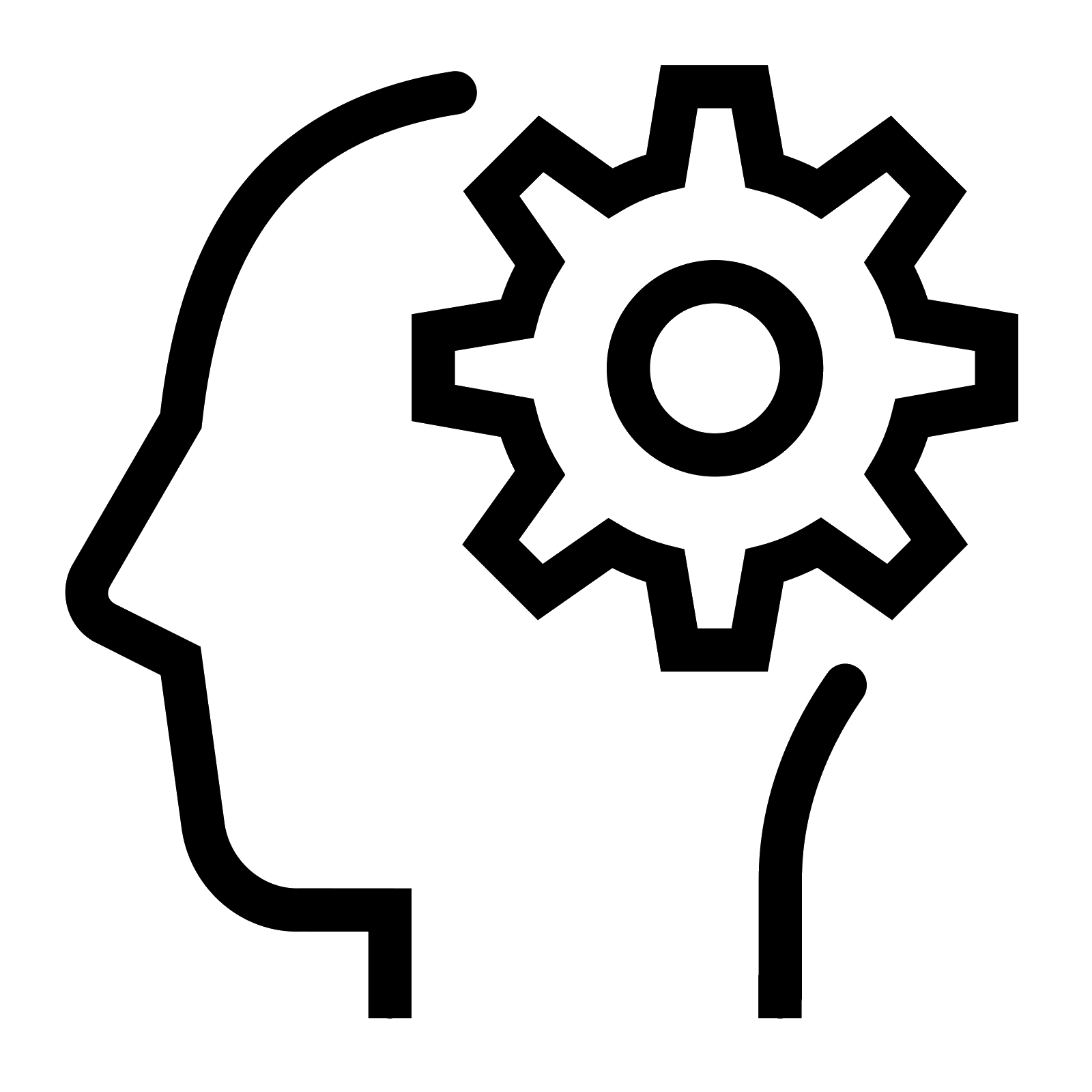 MULTISKILLING
2
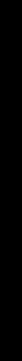 Projekty technického vzdělávání
Multiskilling | ORLEN Unipetrol, Litvínov
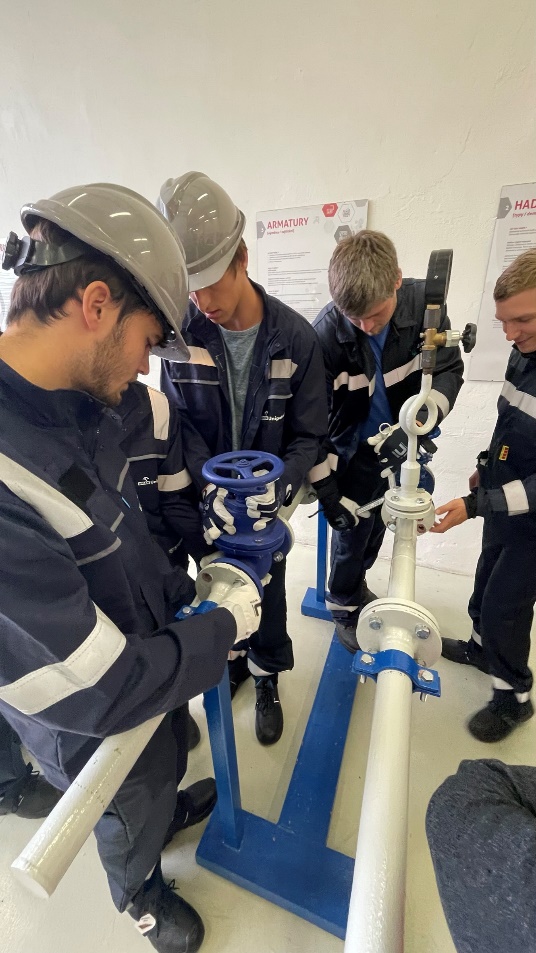 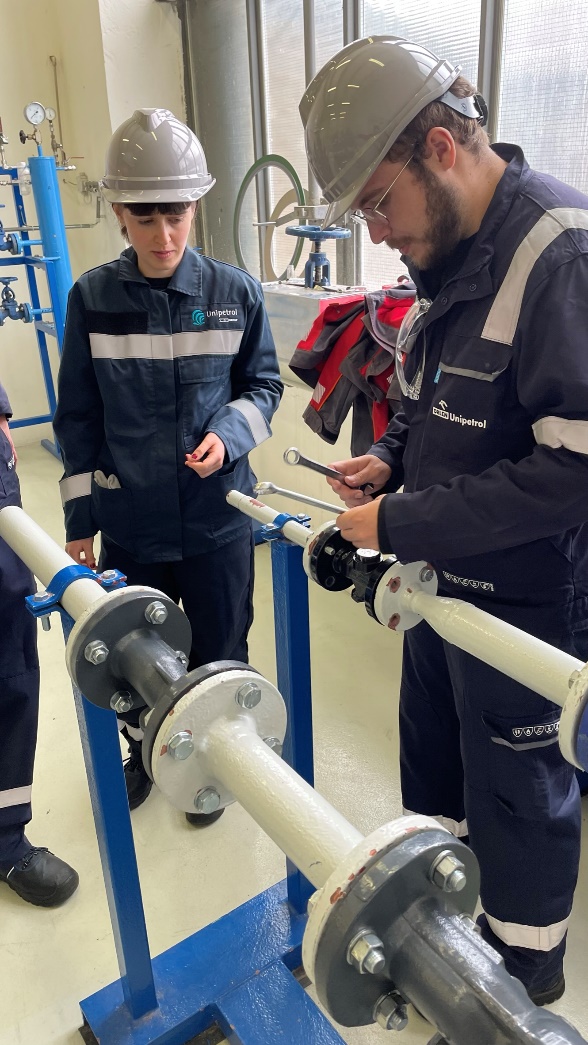 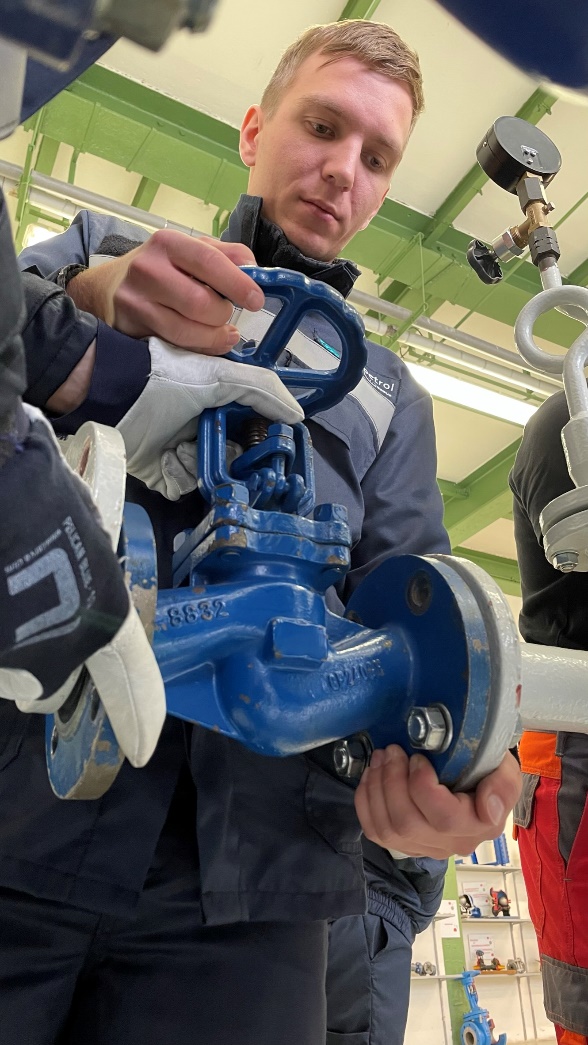 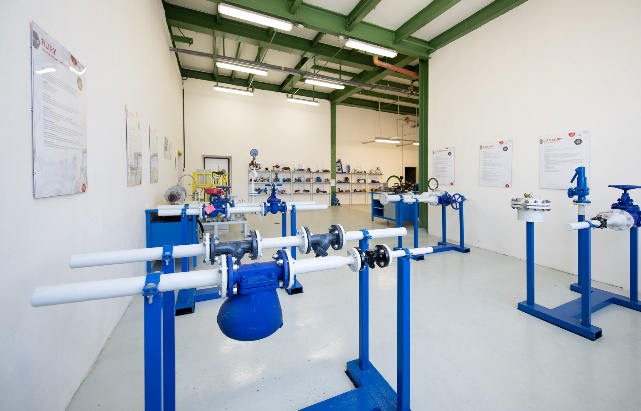 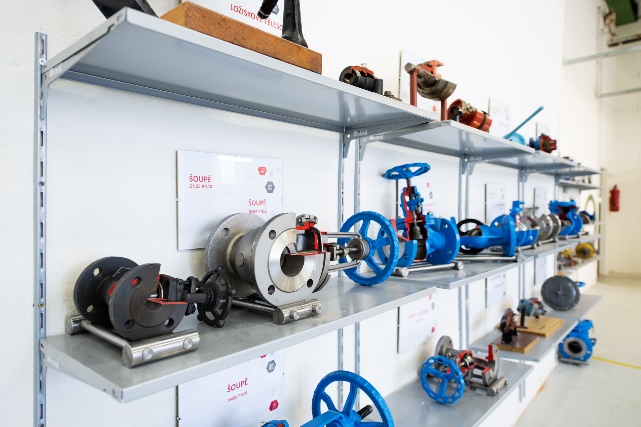 Principy vzdělávacích metod
Projekty technického vzdělávání
Přínosy zážitkového vzdělávání
AI v technickém vzdělávání
2
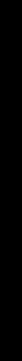 Projekty technického vzdělávání
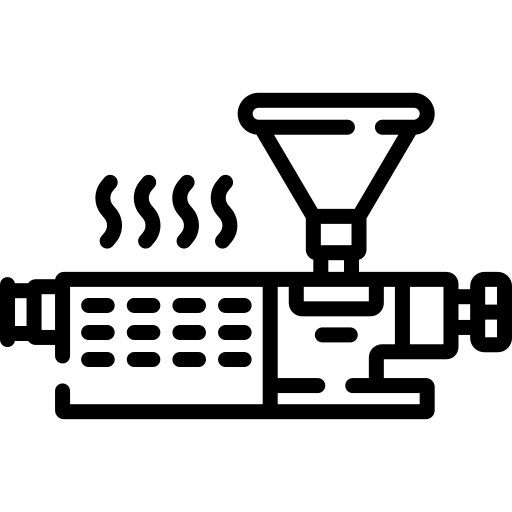 PYROLÝZNÍ JEDNOTKA
2
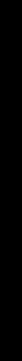 Projekty technického vzdělávání
Pyrolýza odpadních plastů a pneumatik | ORLEN Unipetrol, Litvínov
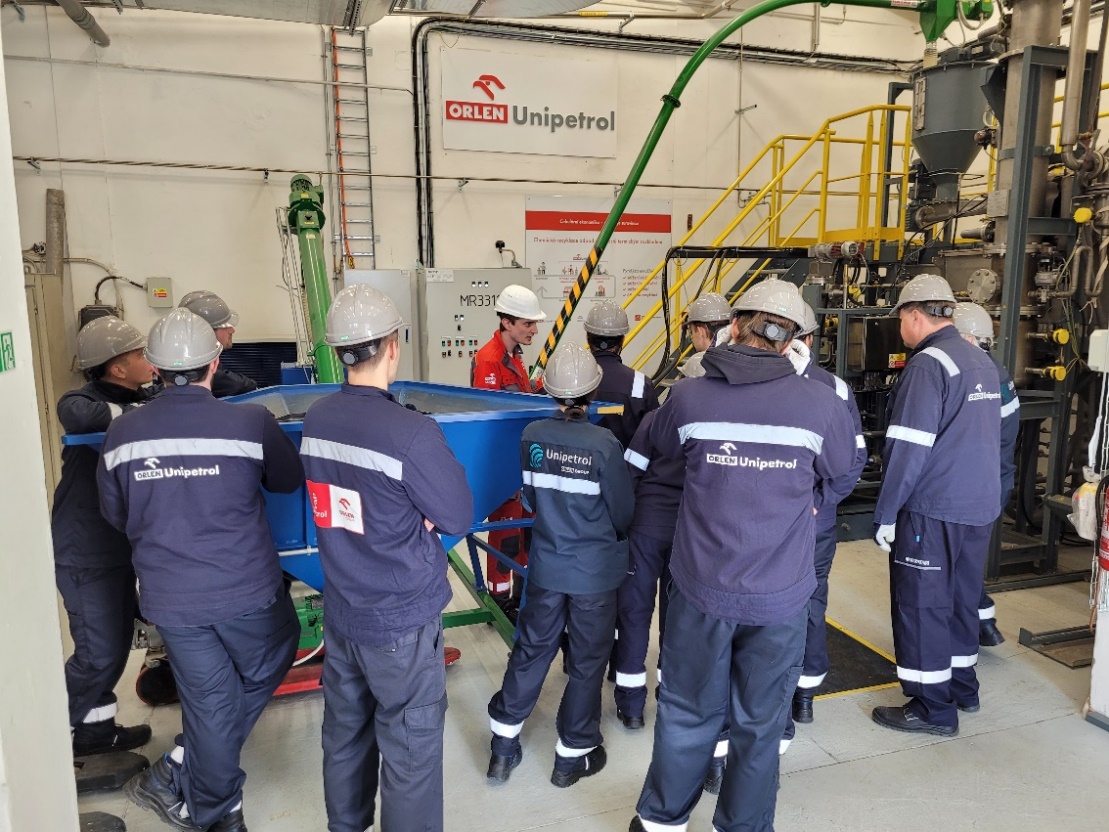 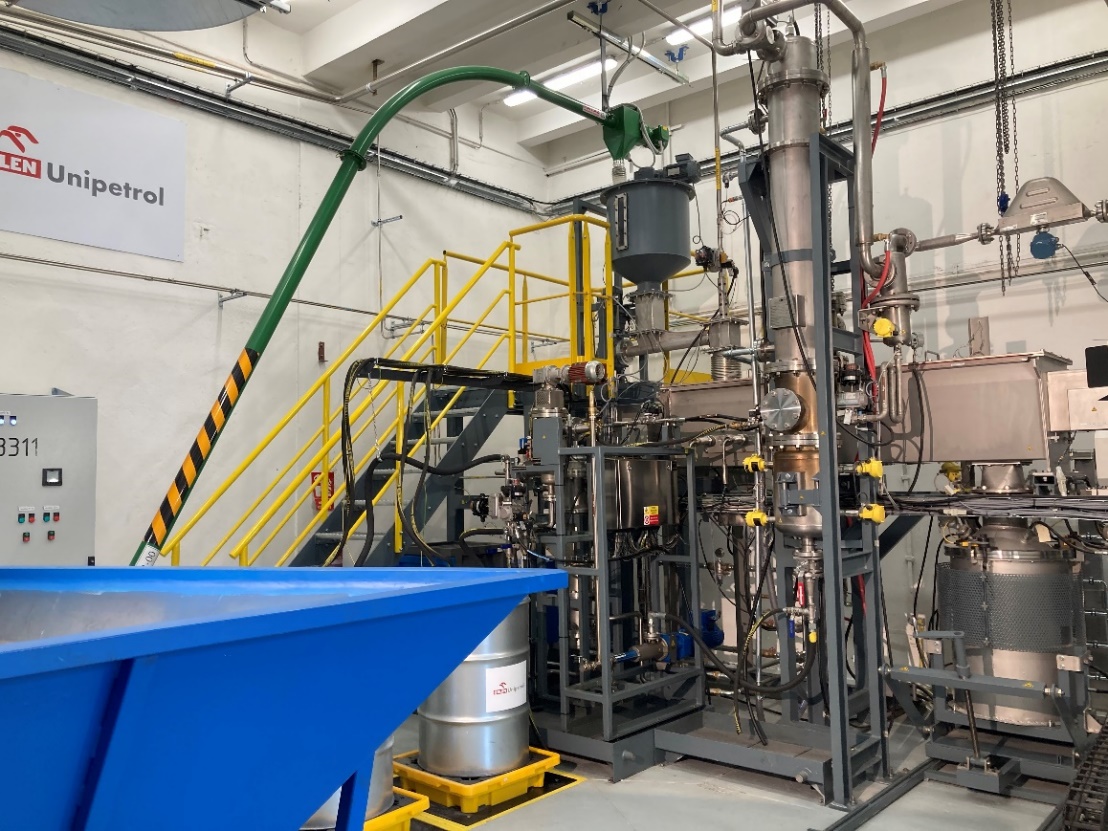 Principy vzdělávacích metod
Projekty technického vzdělávání
Přínosy zážitkového vzdělávání
AI v technickém vzdělávání
2
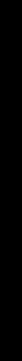 Projekty technického vzdělávání
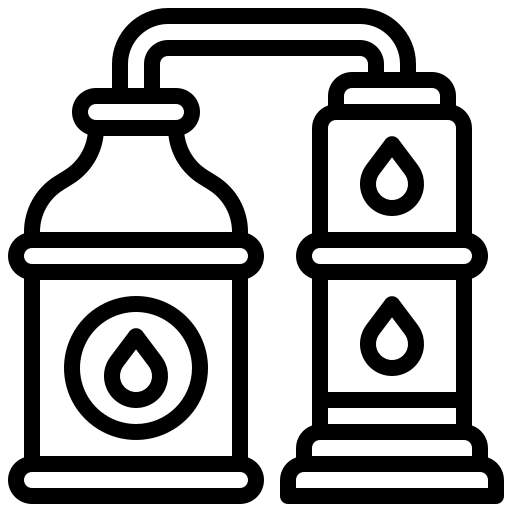 DESTILAČNÍ JEDNOTKA
2
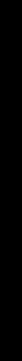 Projekty technického vzdělávání
Destilační jednotka | ORLEN Unipetrol, Litvínov
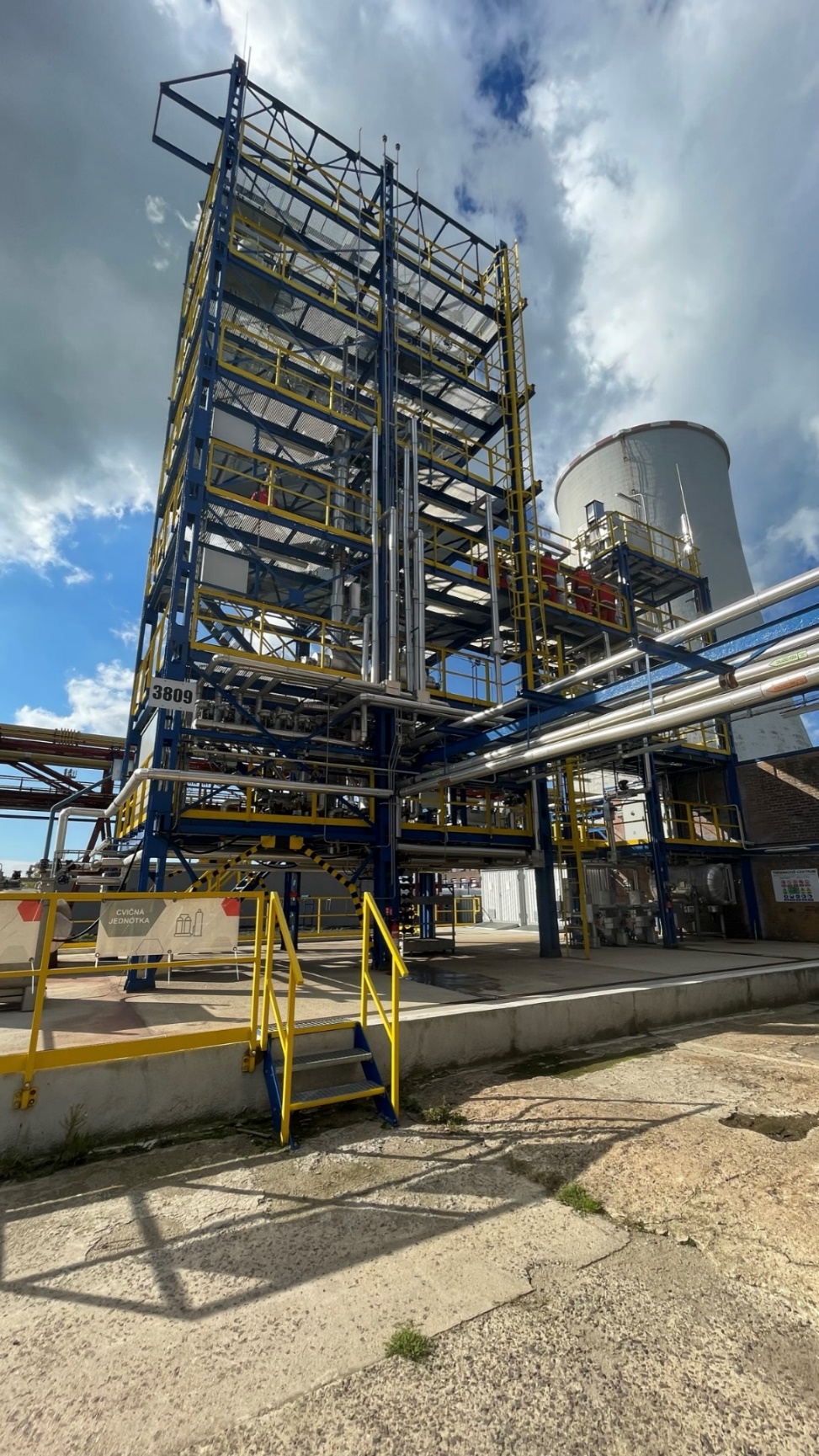 Principy vzdělávacích metod
Projekty technického vzdělávání
Přínosy zážitkového vzdělávání
AI v technickém vzdělávání
2
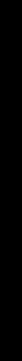 Projekty technického vzdělávání
Destilační jednotka | ORLEN Unipetrol, Litvínov
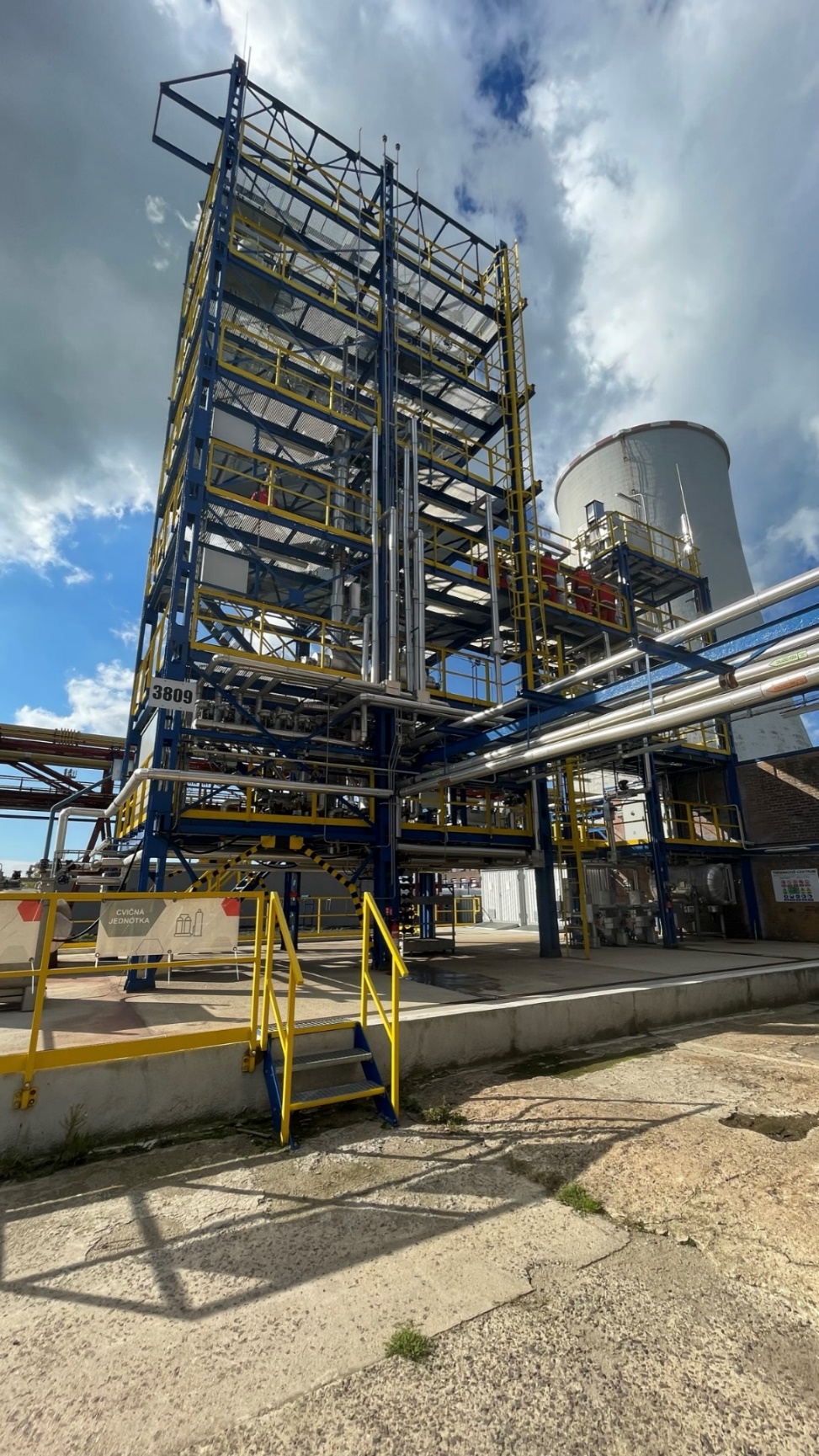 Principy vzdělávacích metod
Projekty technického vzdělávání
Přínosy zážitkového vzdělávání
AI v technickém vzdělávání
2
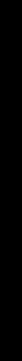 Projekty technického vzdělávání
Destilační jednotka | ORLEN Unipetrol, Litvínov
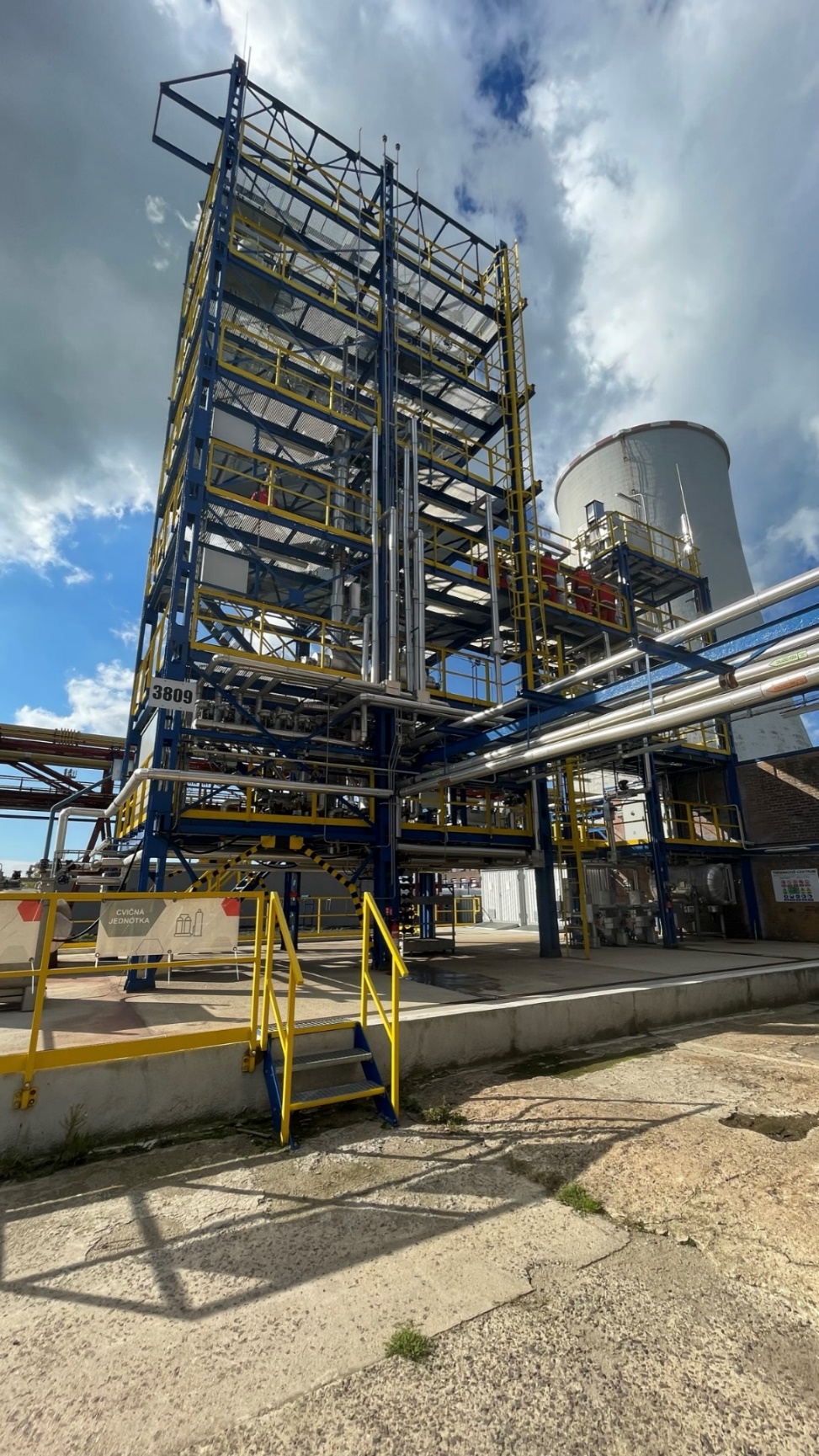 Vakuová
destilační
kolona
Atmosférická
destilační
kolona
Principy vzdělávacích metod
Projekty technického vzdělávání
Přínosy zážitkového vzdělávání
AI v technickém vzdělávání
2
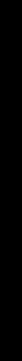 Projekty technického vzdělávání
Destilační jednotka | ORLEN Unipetrol, Litvínov
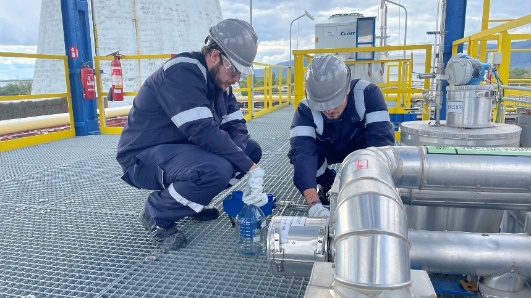 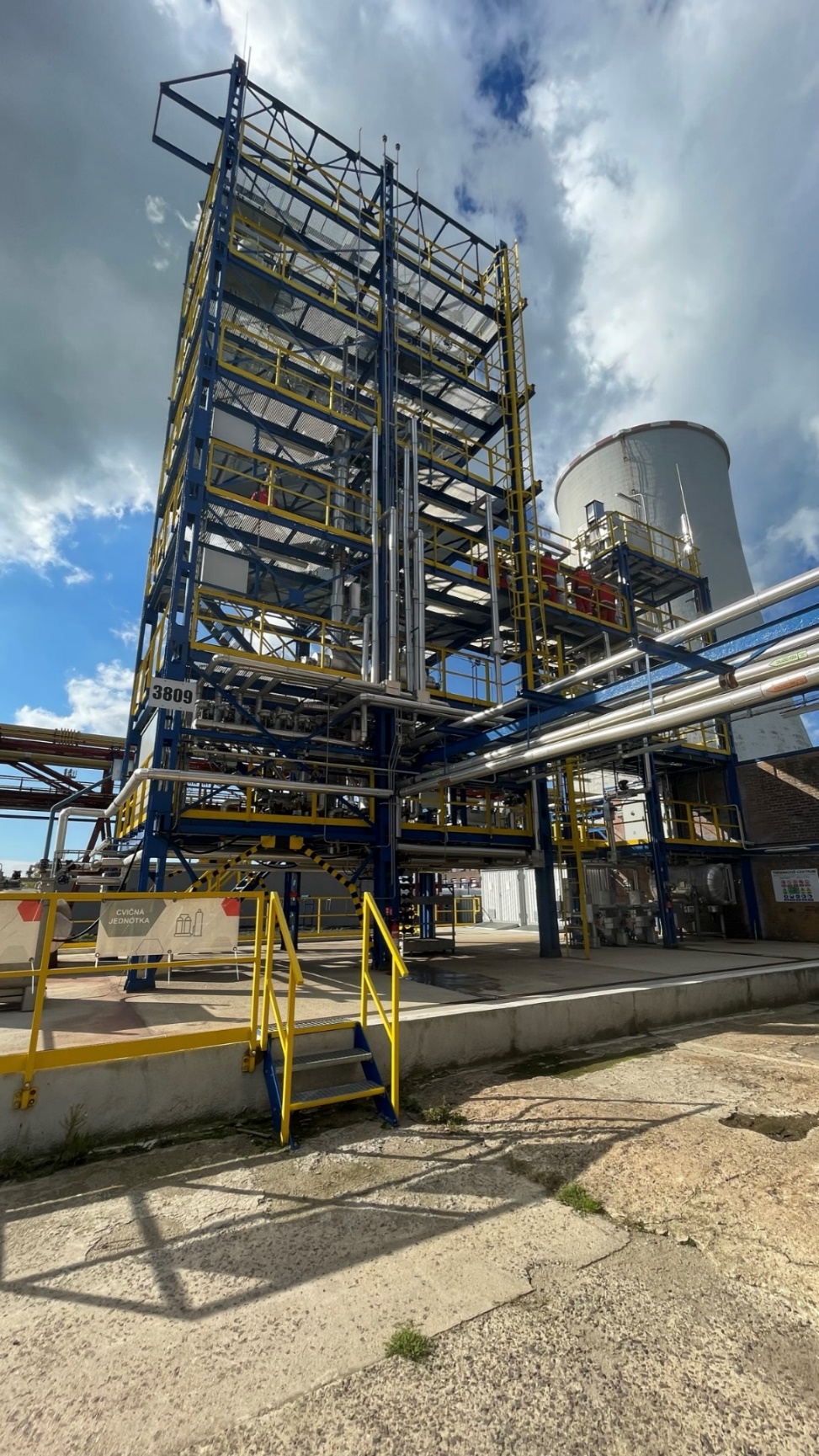 Vakuová
destilační
kolona
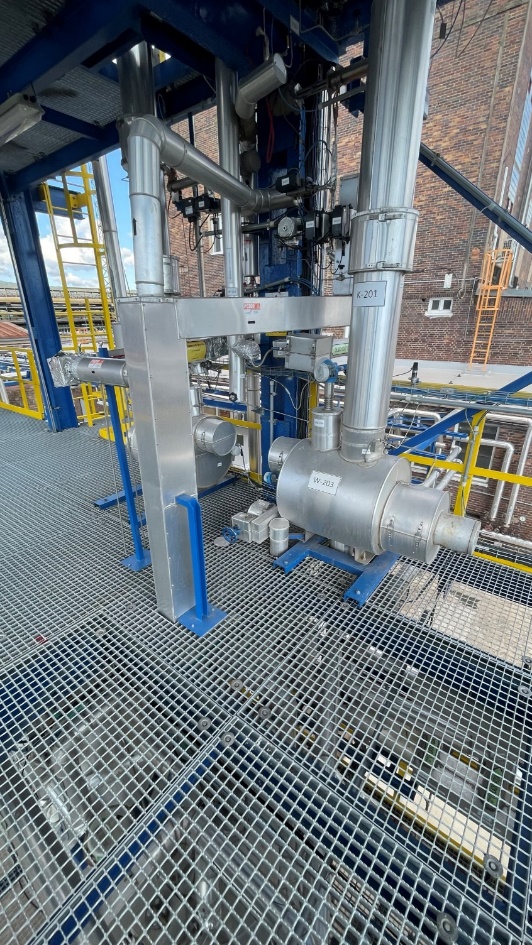 Atmosférická
destilační
kolona
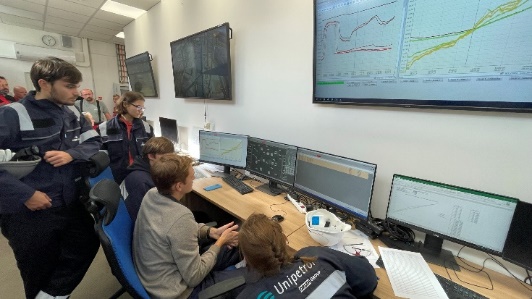 Principy vzdělávacích metod
Projekty technického vzdělávání
Přínosy zážitkového vzdělávání
AI v technickém vzdělávání
2
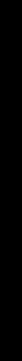 Projekty technického vzdělávání
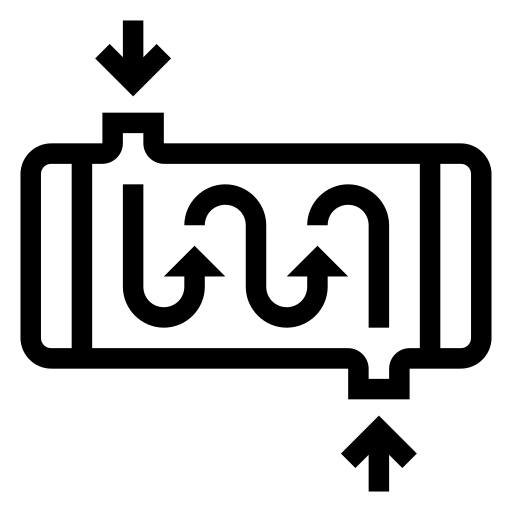 VÝMĚNÍKOVÁ JEDNOTKA
2
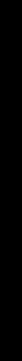 Projekty technického vzdělávání
Výměníková jednotka | ORLEN Unipetrol, Litvínov
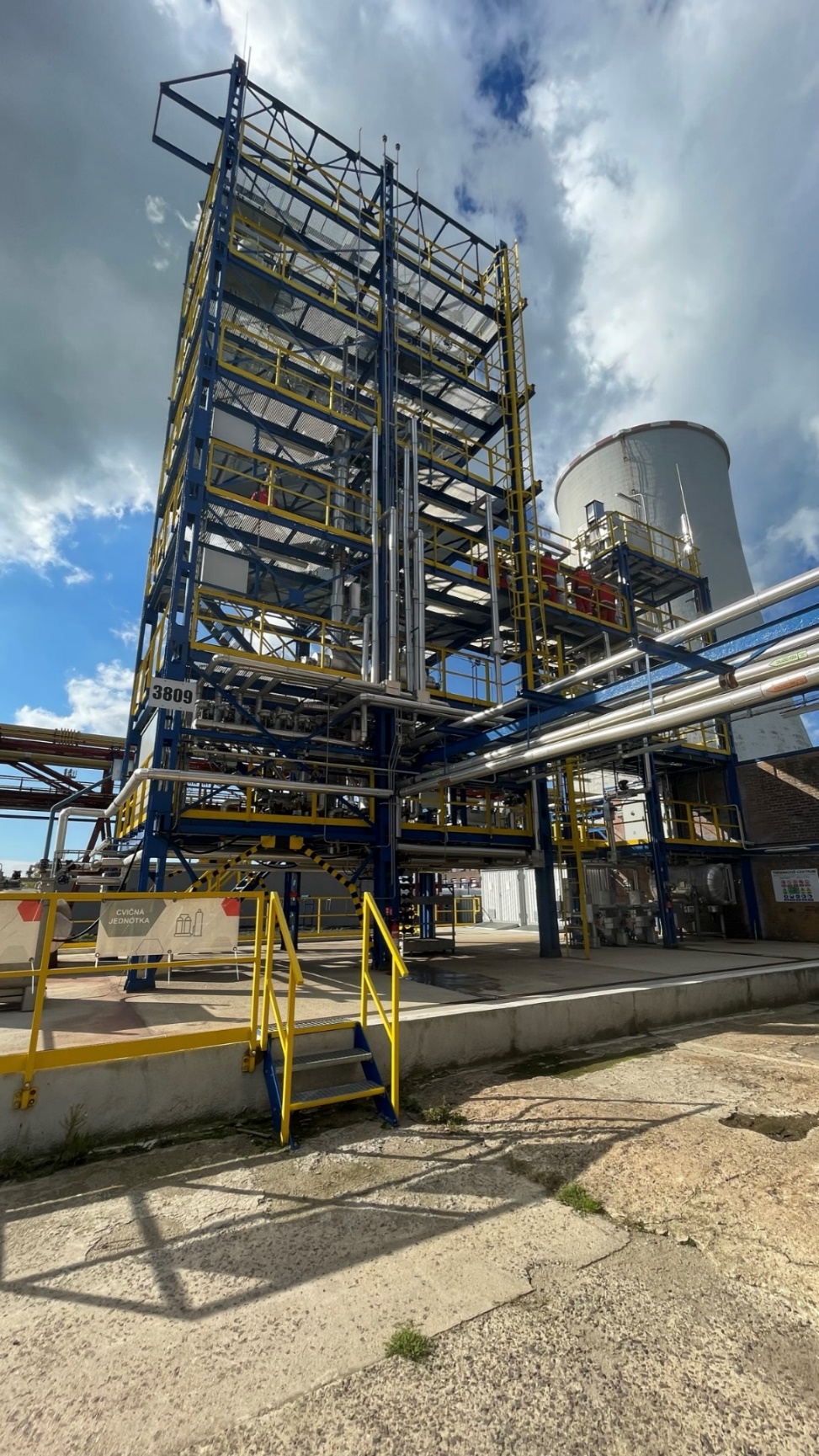 Principy vzdělávacích metod
Projekty technického vzdělávání
Přínosy zážitkového vzdělávání
AI v technickém vzdělávání
2
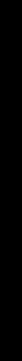 Projekty technického vzdělávání
Výměníková jednotka | ORLEN Unipetrol, Litvínov
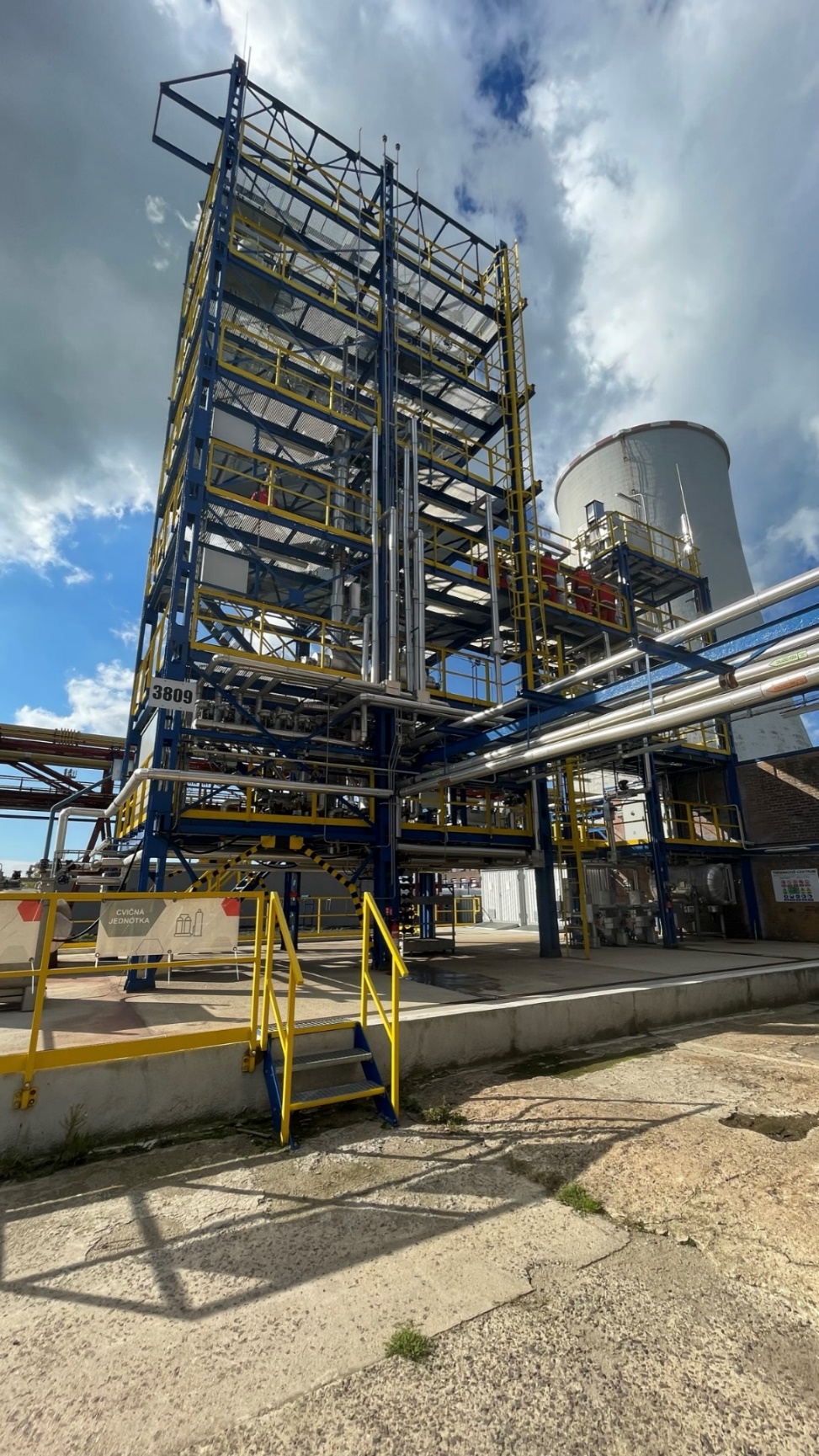 Principy vzdělávacích metod
Projekty technického vzdělávání
Přínosy zážitkového vzdělávání
AI v technickém vzdělávání
2
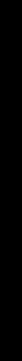 Projekty technického vzdělávání
Výměníková jednotka | ORLEN Unipetrol, Litvínov
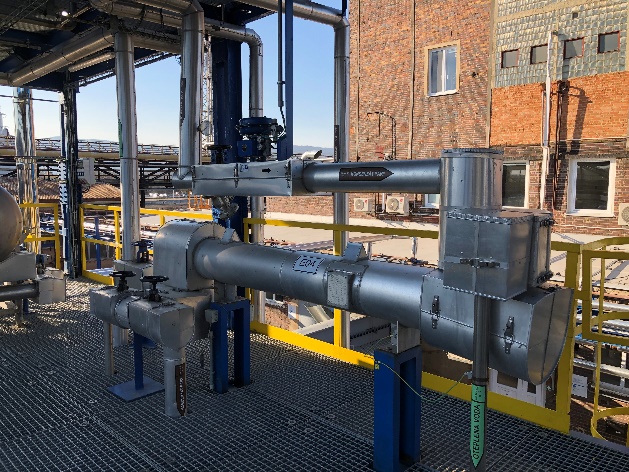 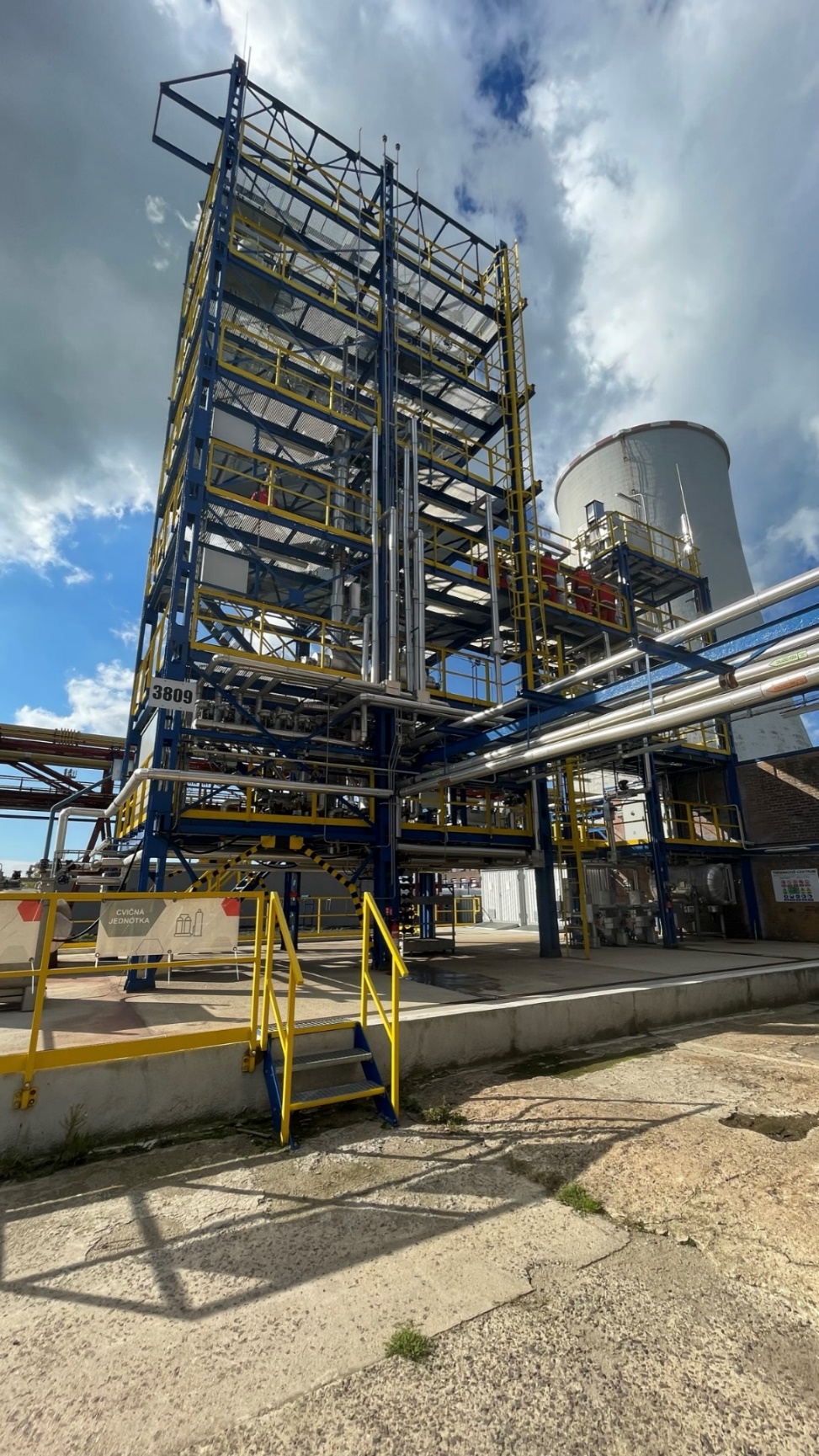 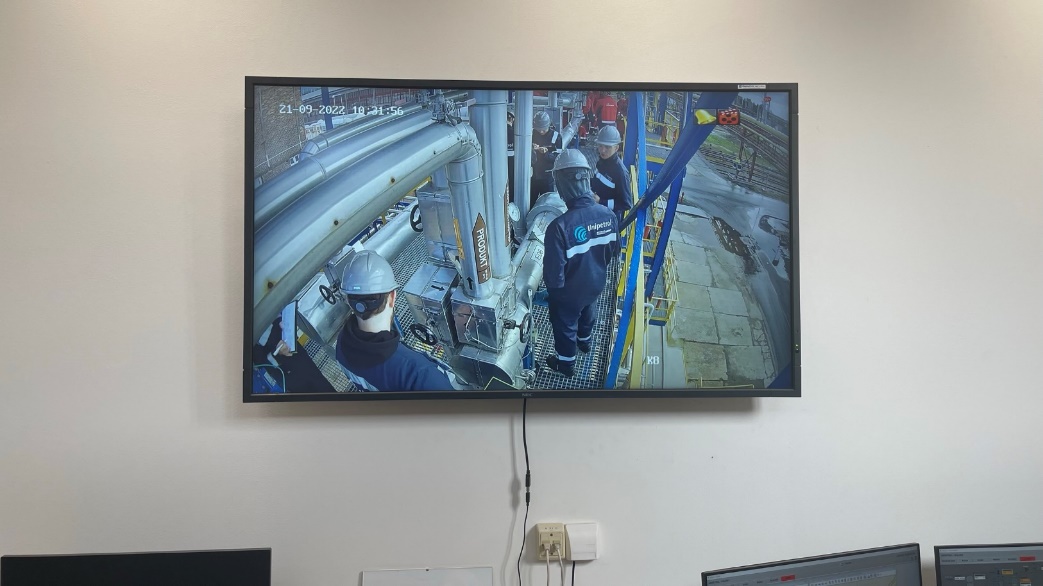 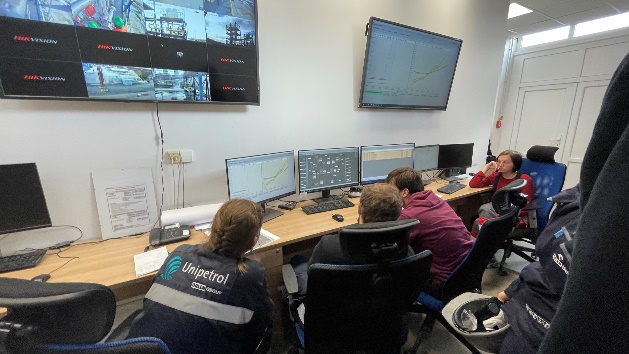 Principy vzdělávacích metod
Projekty technického vzdělávání
Přínosy zážitkového vzdělávání
AI v technickém vzdělávání
2
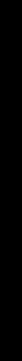 Projekty technického vzdělávání
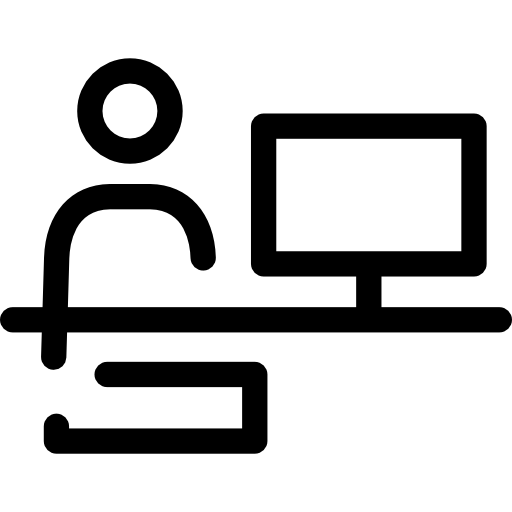 TRÉNINKOVÝ SIMULÁTOR
2
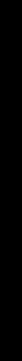 Projekty technického vzdělávání
Operátorský tréninkový simulátor | ORLEN Unipetrol, Litvínov
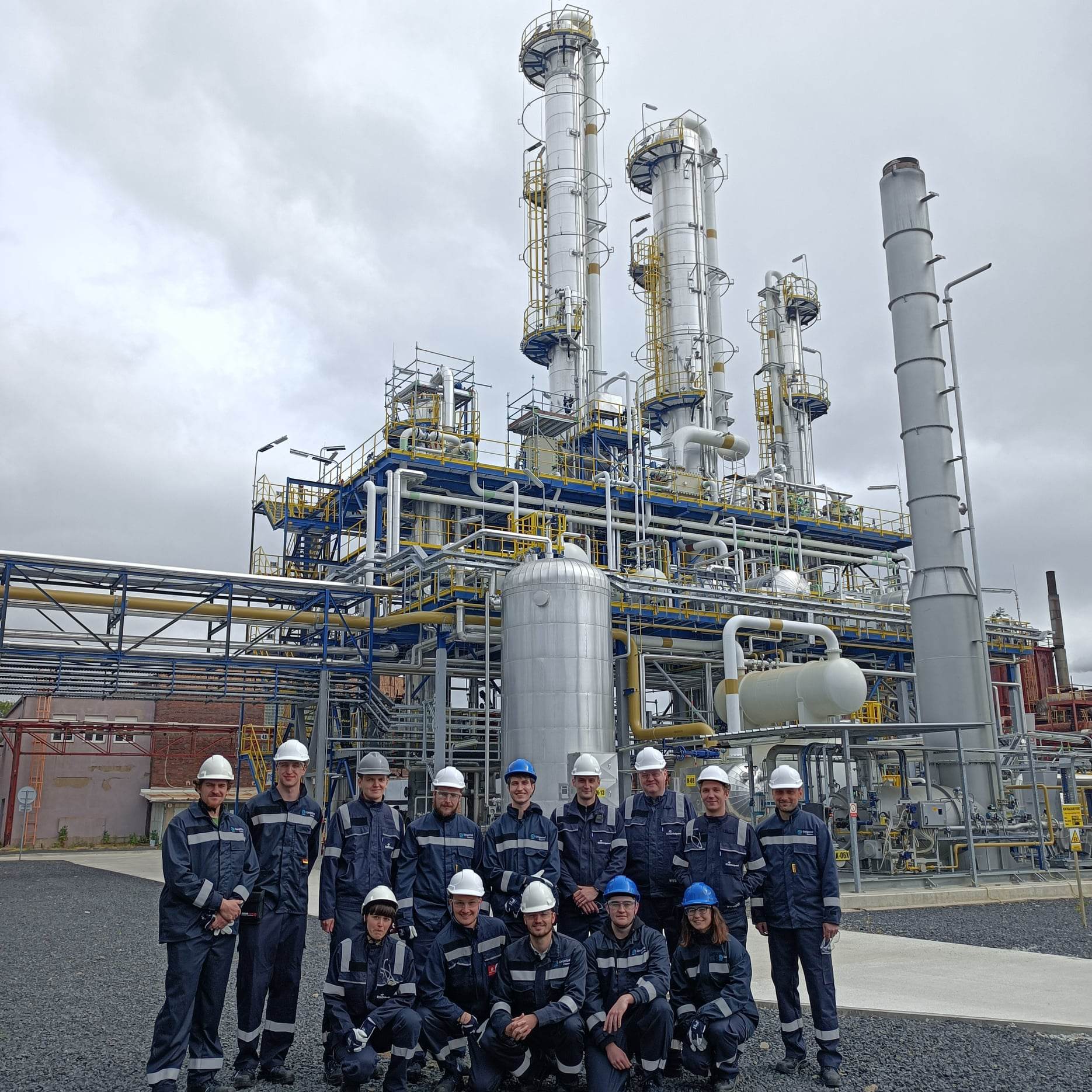 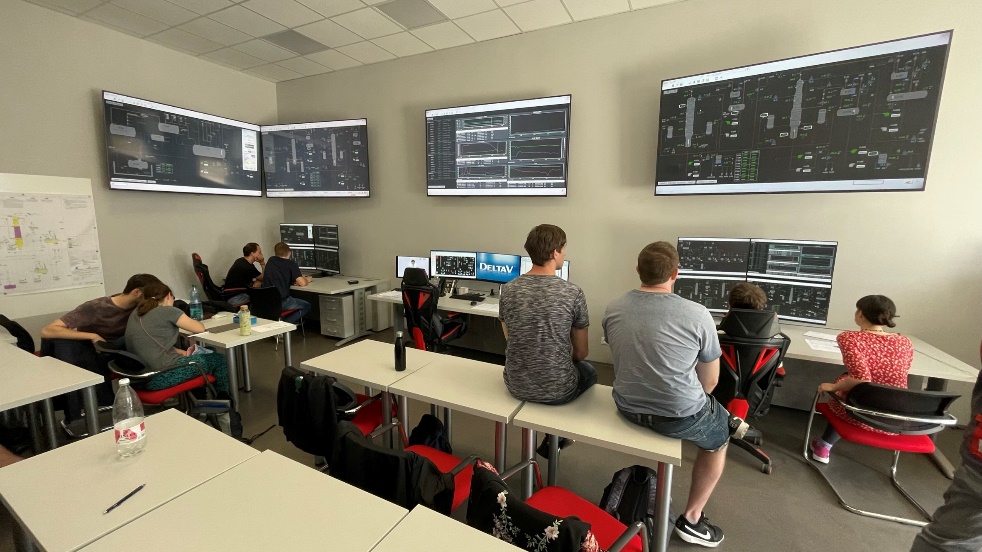 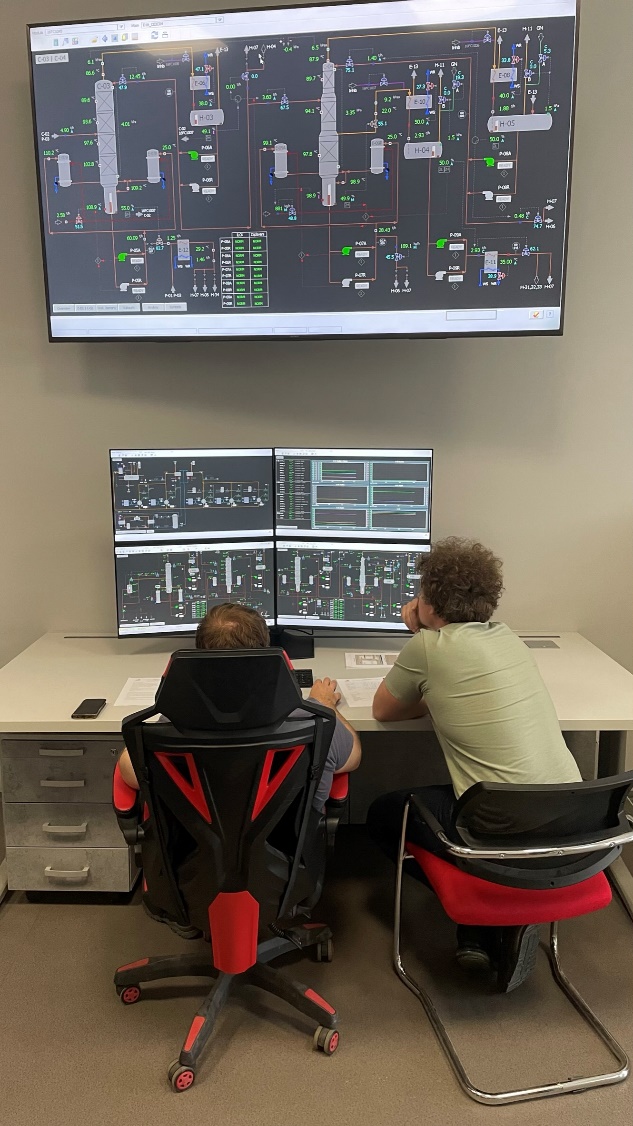 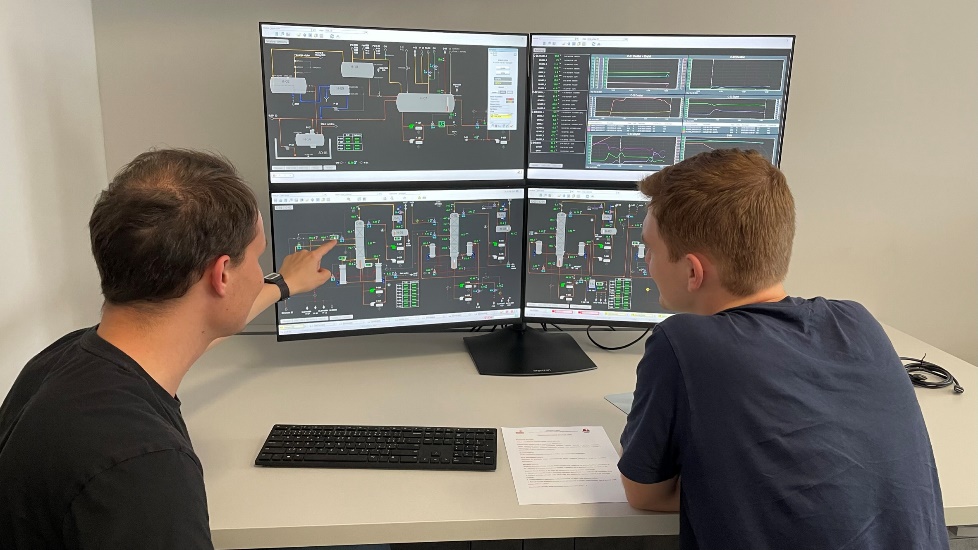 Principy vzdělávacích metod
Projekty technického vzdělávání
Přínosy zážitkového vzdělávání
AI v technickém vzdělávání
2
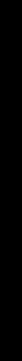 Projekty technického vzdělávání
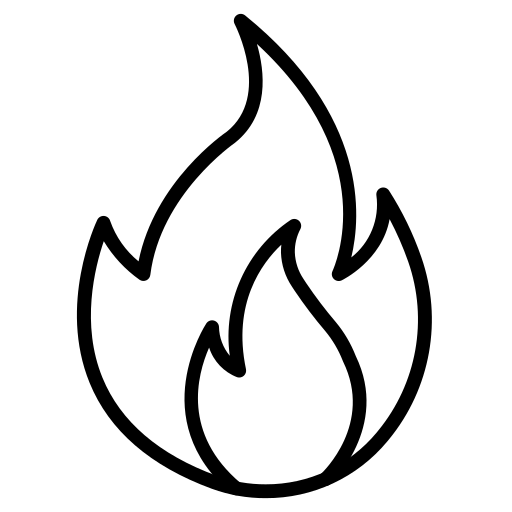 POŽÁRNÍ OCHRANA
2
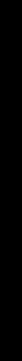 Projekty technického vzdělávání
Požární ochrana | ORLEN Unipetrol, Litvínov
Požárně-bezpečnostní
polygon
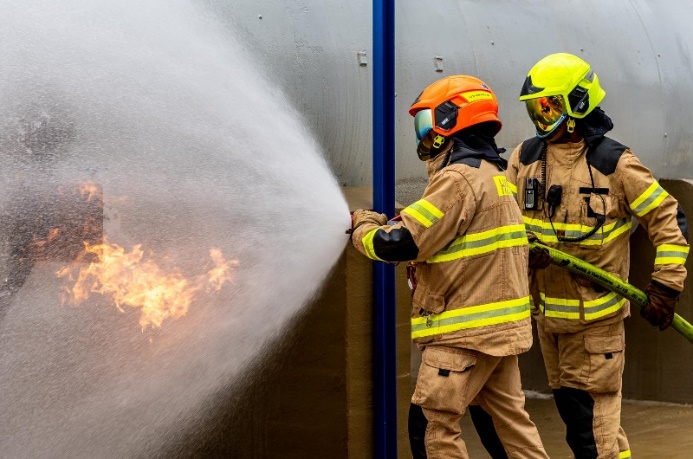 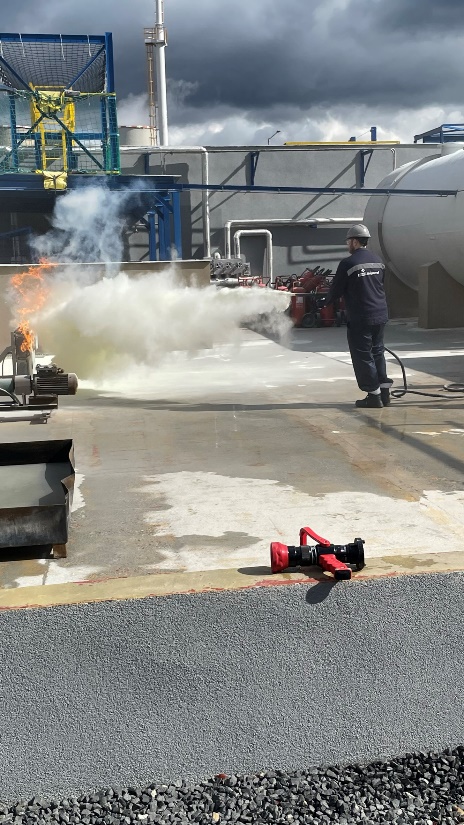 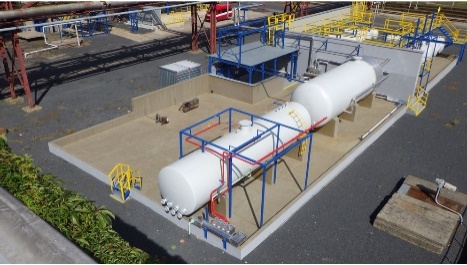 Virtuální realita
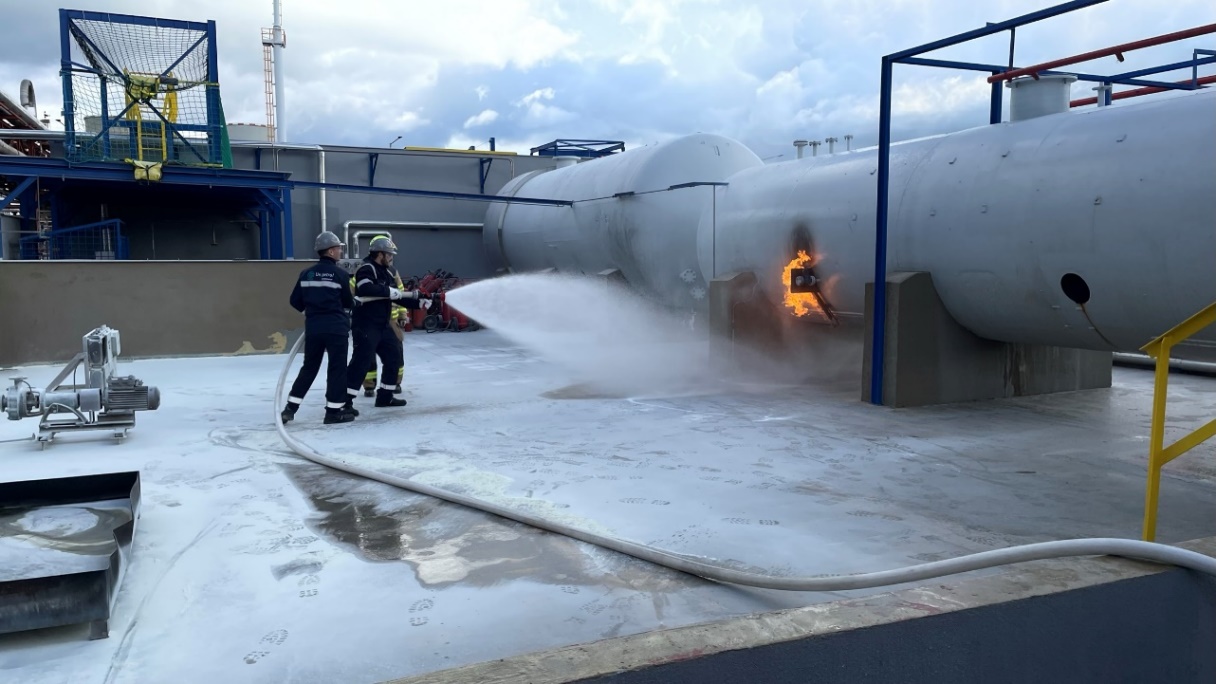 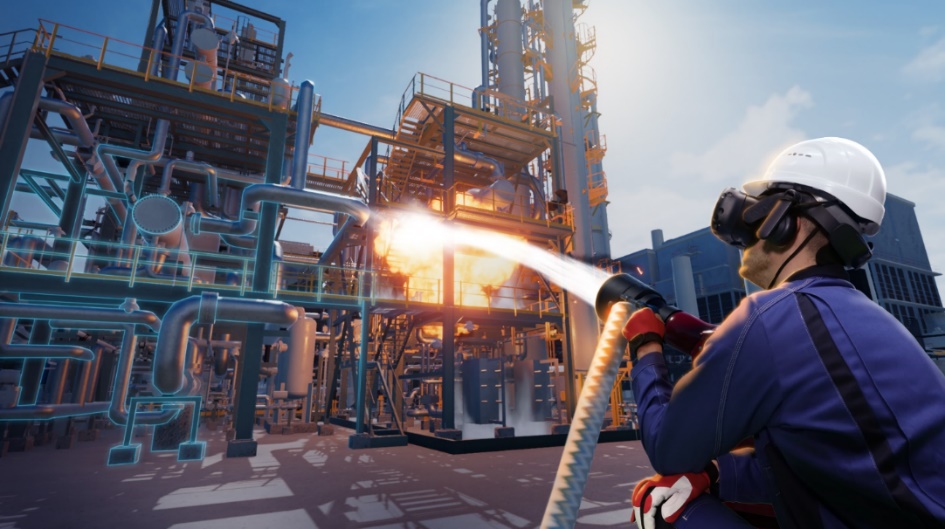 Principy vzdělávacích metod
Projekty technického vzdělávání
Přínosy zážitkového vzdělávání
AI v technickém vzdělávání
3
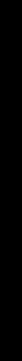 Přínosy zážitkového vzdělávání
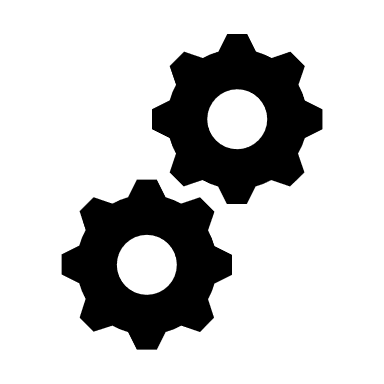 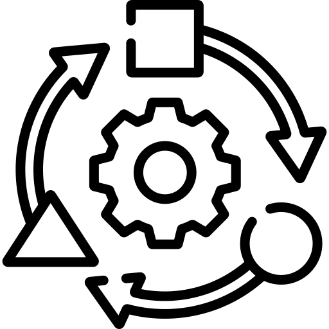 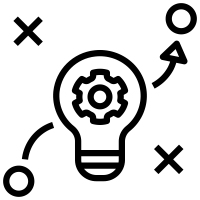 Poskytuje bezpečný prostor pro dělání chyb
Rozvíjí schopnost přizpůsobit se novým situacím
Pomáhá překlenout přechod mezi teorií a praxí
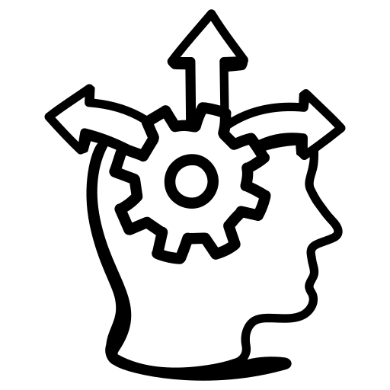 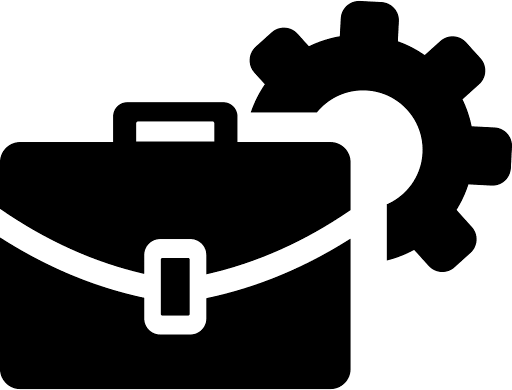 Umožňuje komplexně posuzovat získané dovednosti
Získání pracovních zkušeností formou studia
Principy vzdělávacích metod
Projekty technického vzdělávání
Přínosy zážitkového vzdělávání
AI v technickém vzdělávání
4
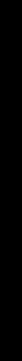 AI v technickém vzdělávání
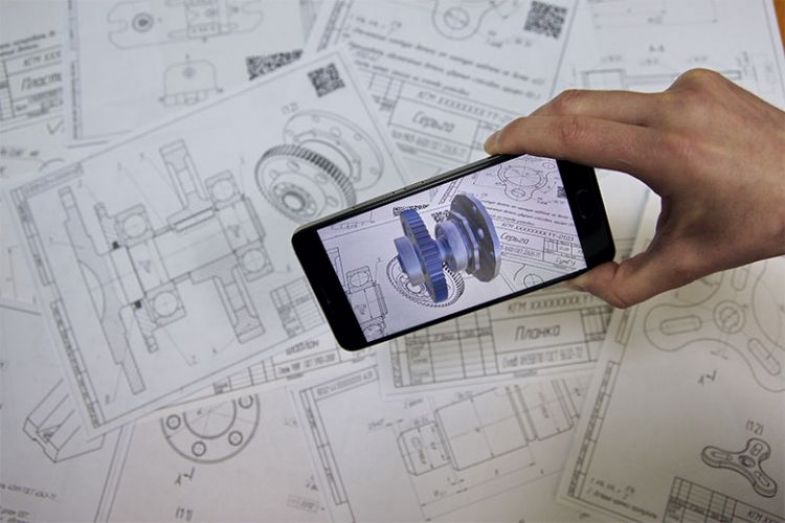 Rozvoj virtuální a rozšířené reality
Personalizovaná výuka
Automatické vyhodnocování výsledků
Modifikace obsahu výuky dle dosažených dovedností
Výukové materiály – simulace, interaktivní hry nebo animace
Analýza dat – zrychlené vyhodnocování při vypracování úkolů
Tvorba závěrečných prací
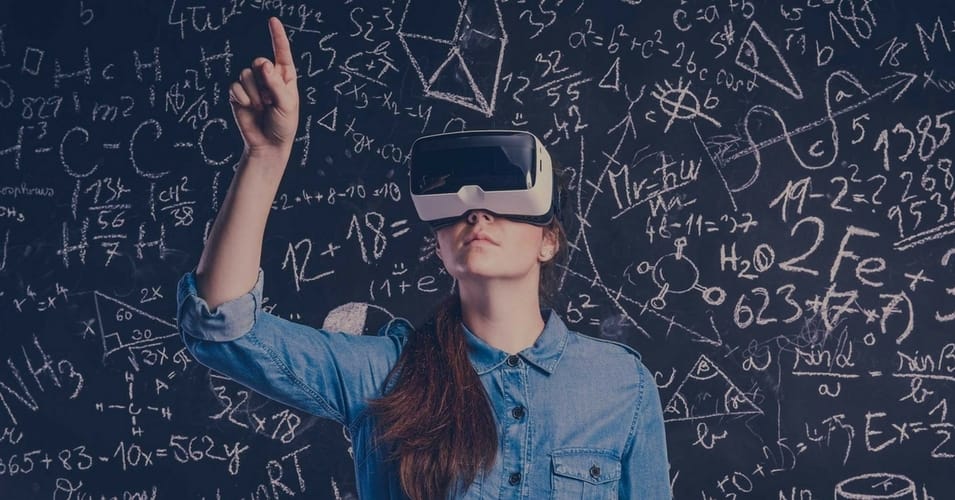 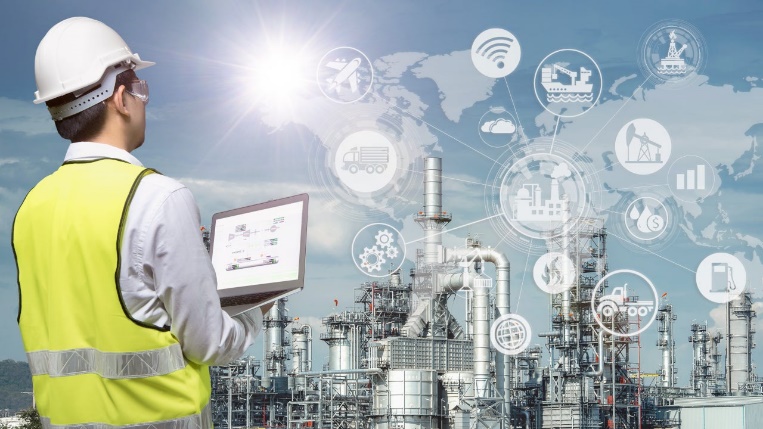 Principy vzdělávacích metod
Projekty technického vzdělávání
Přínosy zážitkového vzdělávání
AI v technickém vzdělávání
4
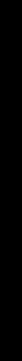 AI v technickém vzdělávání
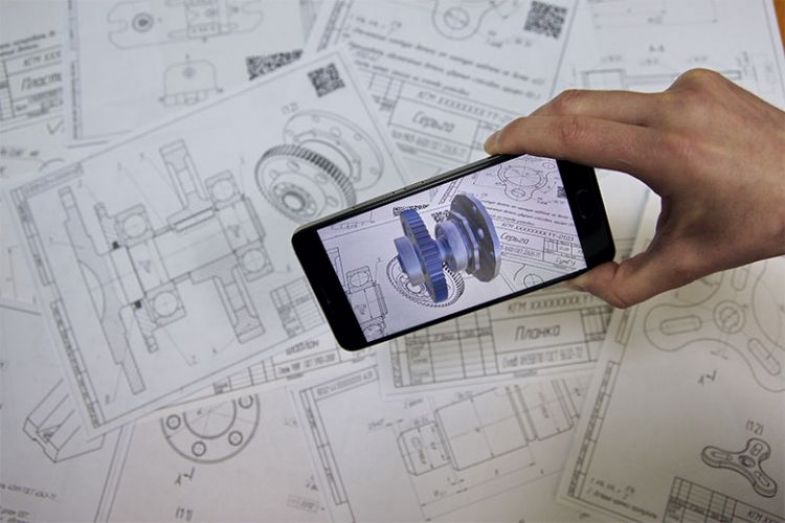 Rozvoj virtuální a rozšířené reality
Personalizovaná výuka
Automatické vyhodnocování výsledků
Modifikace obsahu výuky dle dosažených dovedností
Výukové materiály – simulace, interaktivní hry nebo animace
Analýza dat – zrychlené vyhodnocování při vypracování úkolů
Tvorba závěrečných prací
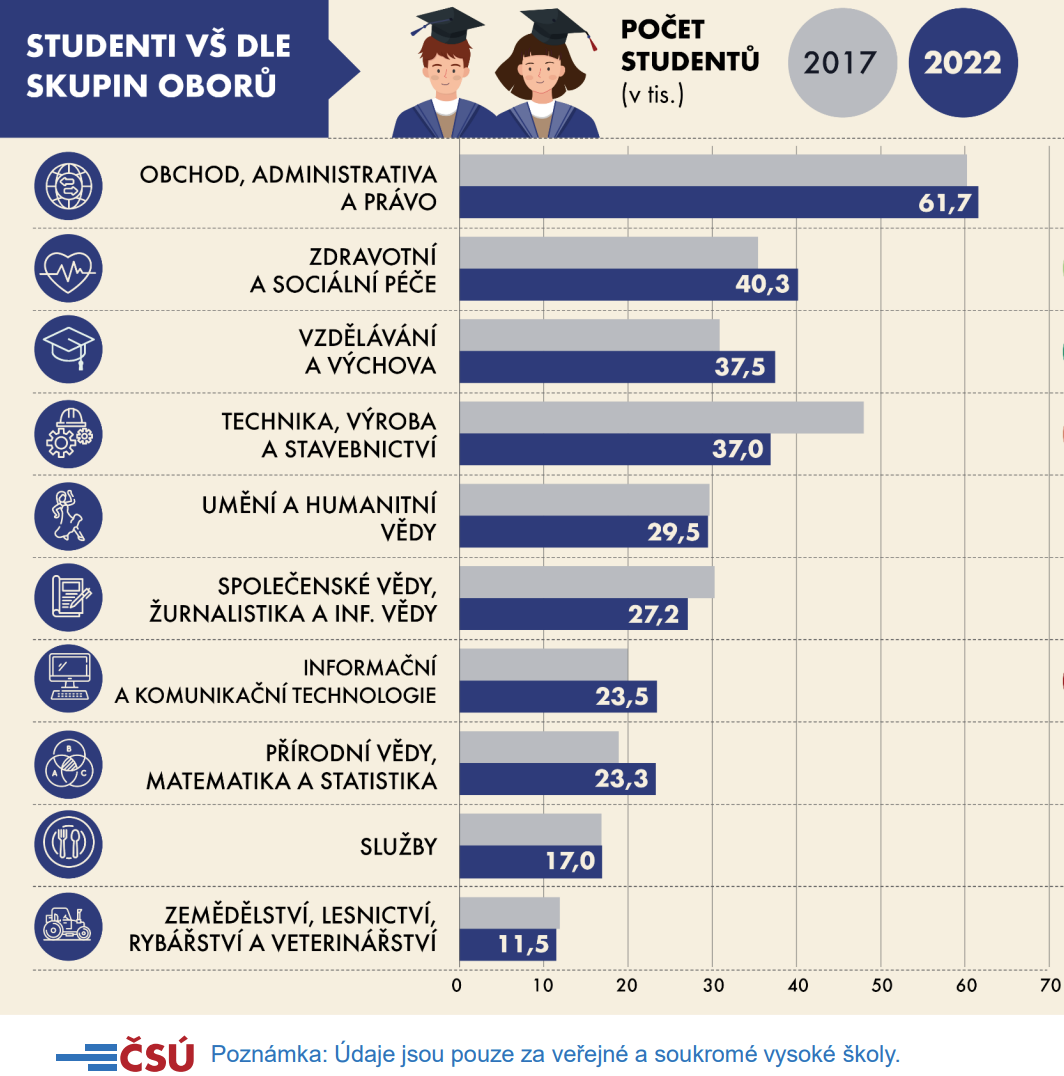 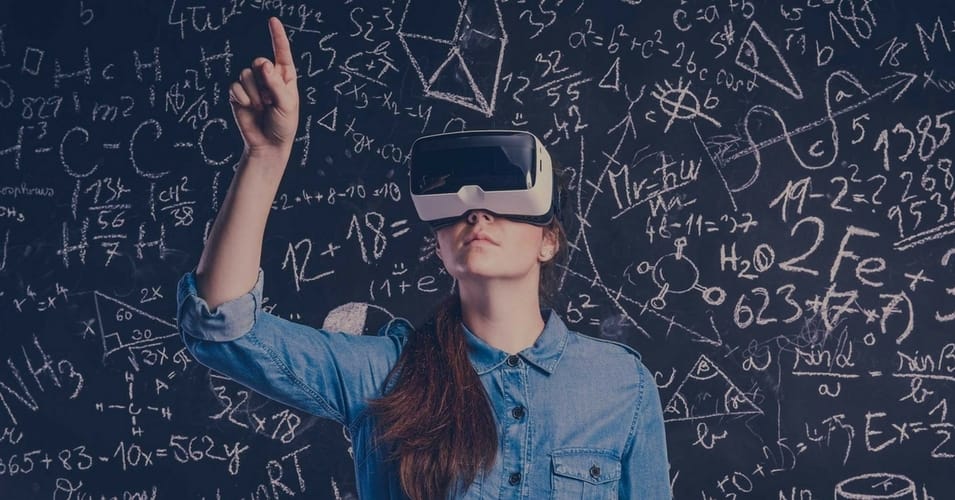 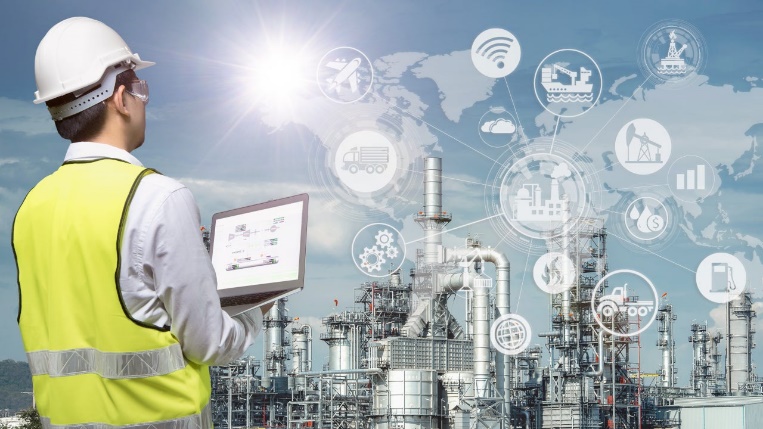 Principy vzdělávacích metod
Projekty technického vzdělávání
Přínosy zážitkového vzdělávání
AI v technickém vzdělávání
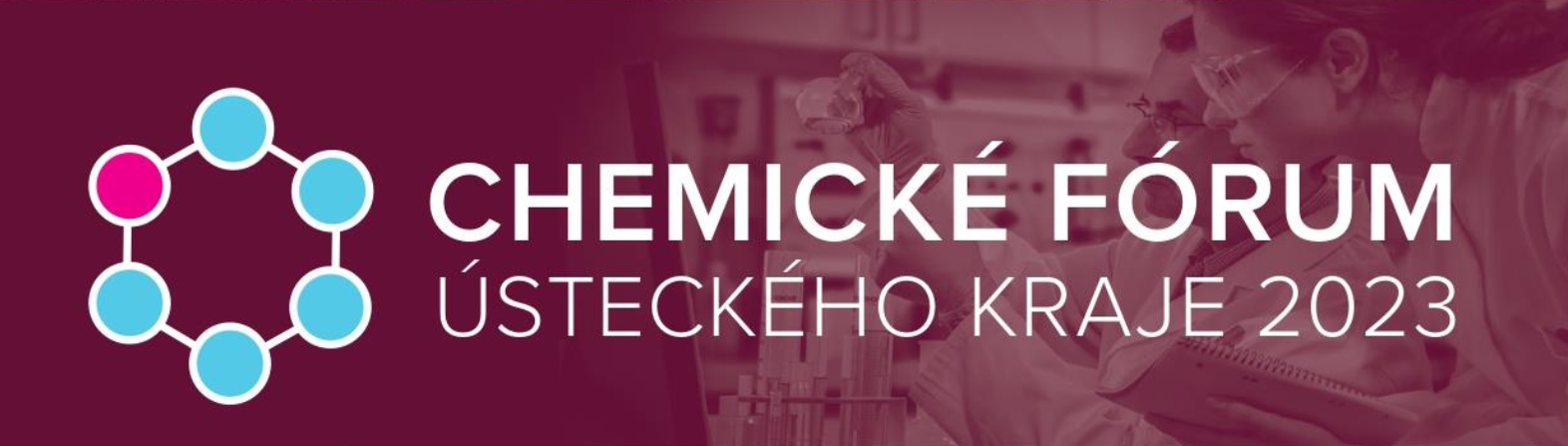 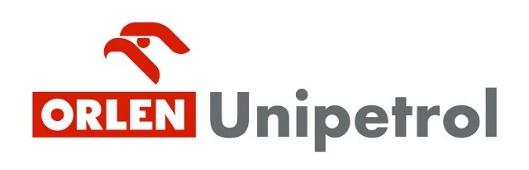 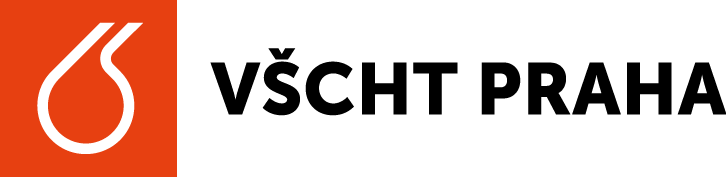 TECHNICKÉ VZDĚLÁVÁNÍ VE VZTAHU K BUDOUCÍM POTŘEBÁM ÚSTECKÉHO KRAJE
Bělohlav V.1, Herink T.2
1ČVUT v Praze, Fakulta strojní, Ústav procesní a zpracovatelské techniky
2ORLEN Unipetrol RPA, Litvínov – Záluží